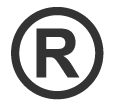 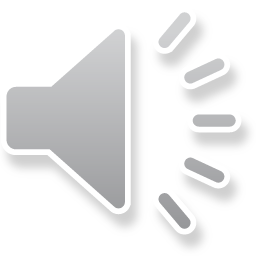 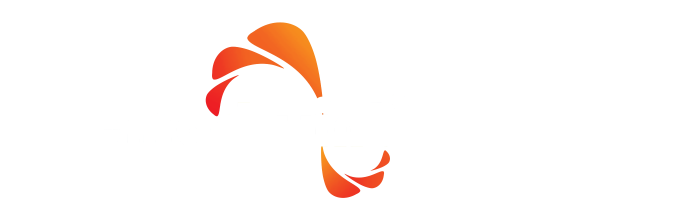 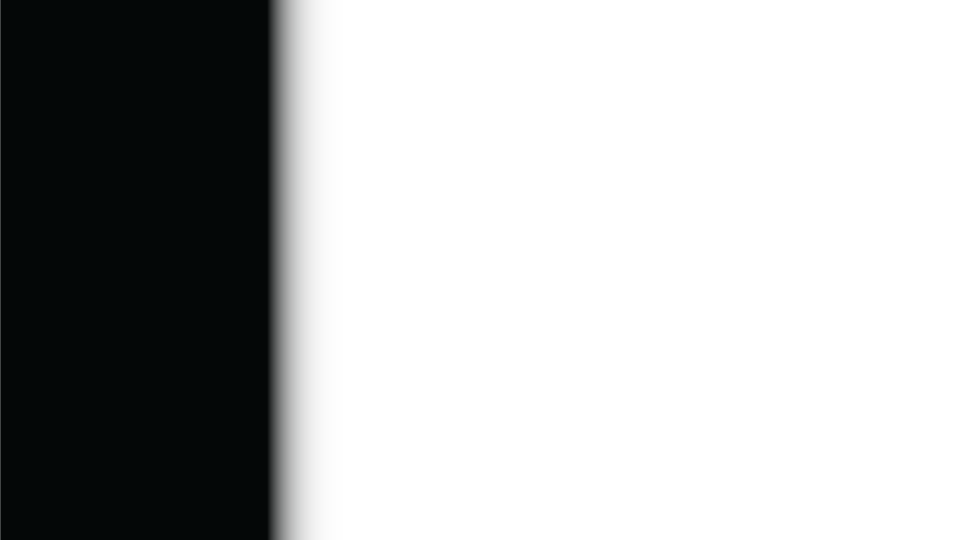 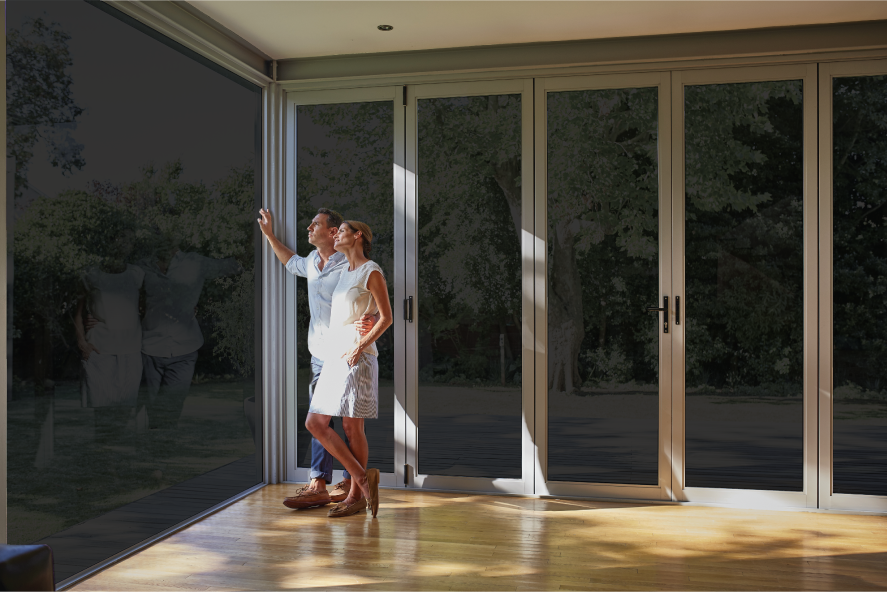 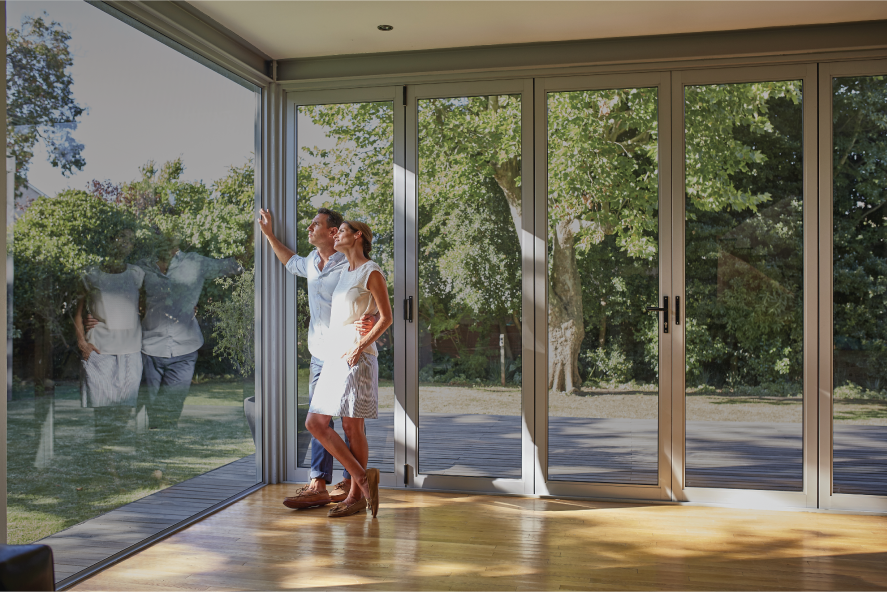 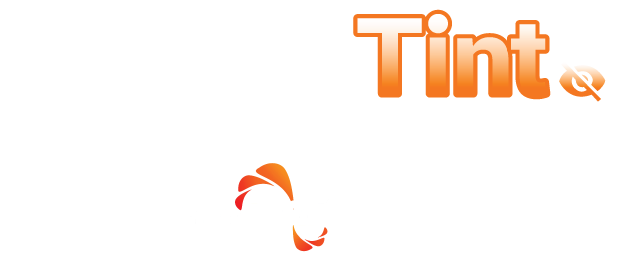 COMPANY OVERVIEW
WHAT IS STEALTH TINT ?
APPLICATIONS
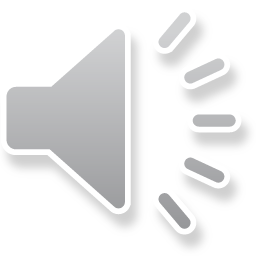 Q & A
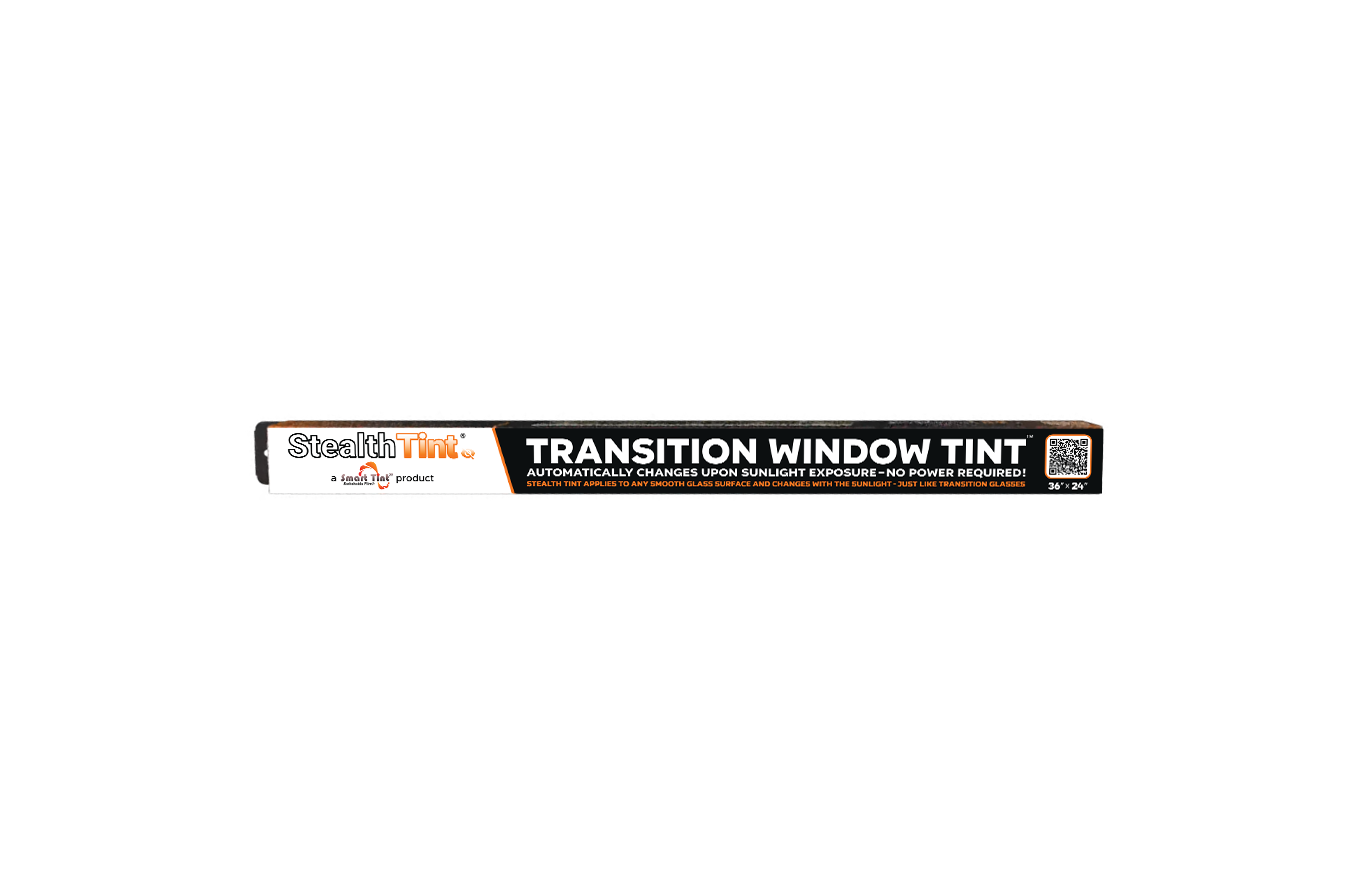 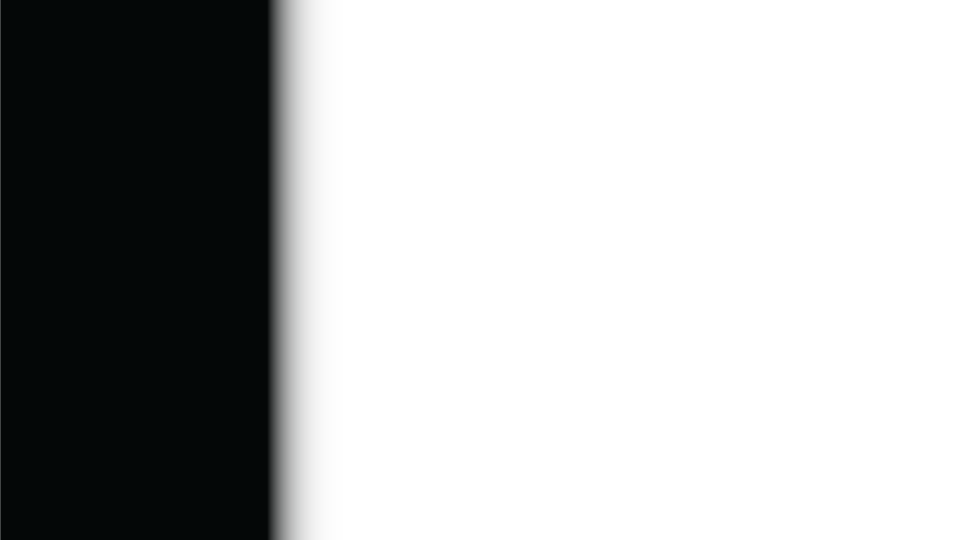 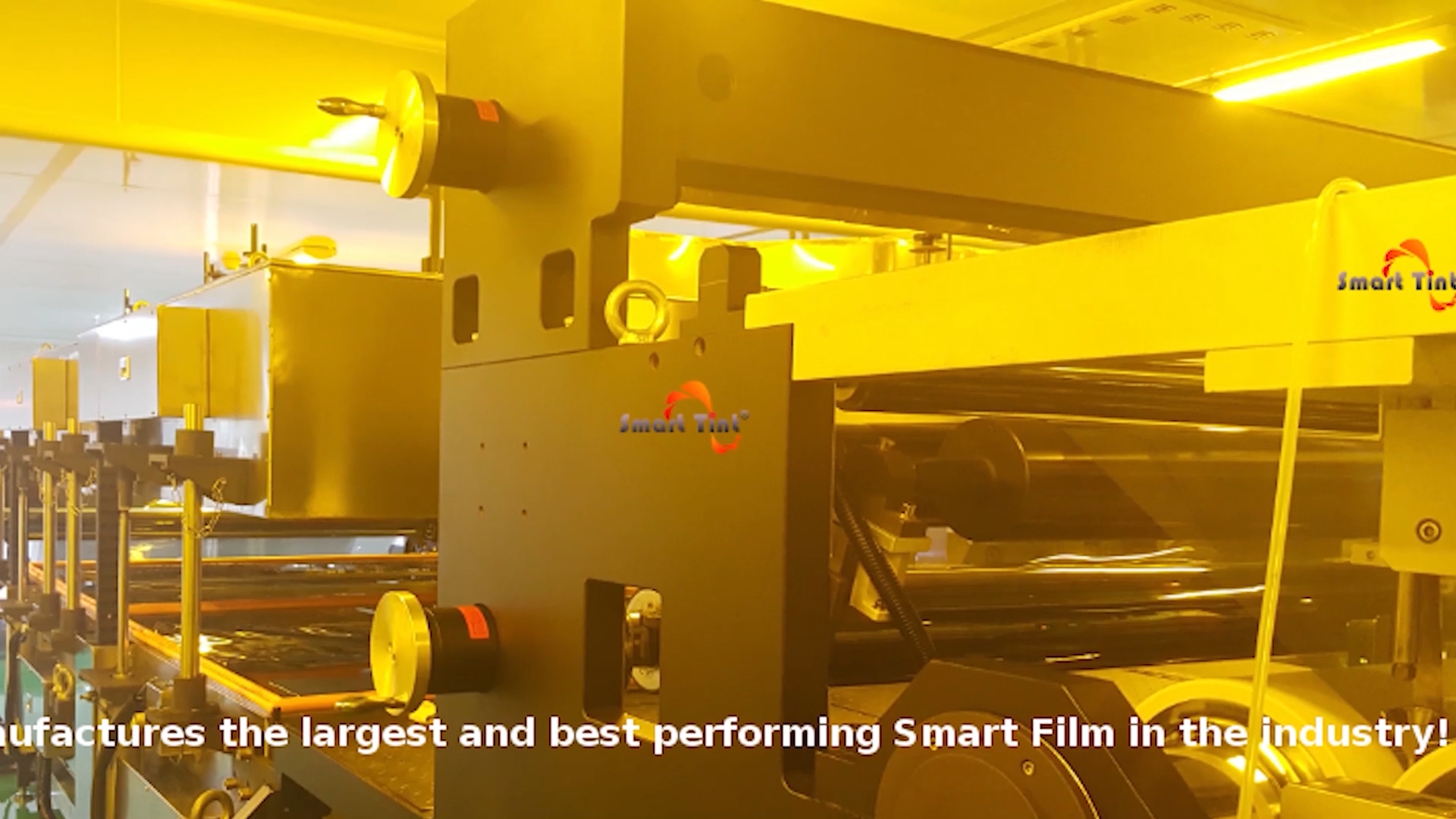 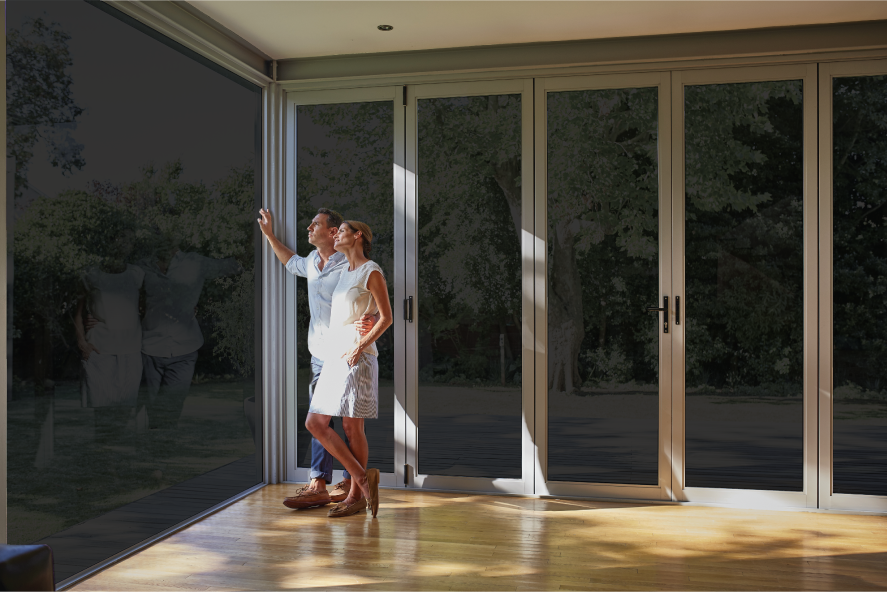 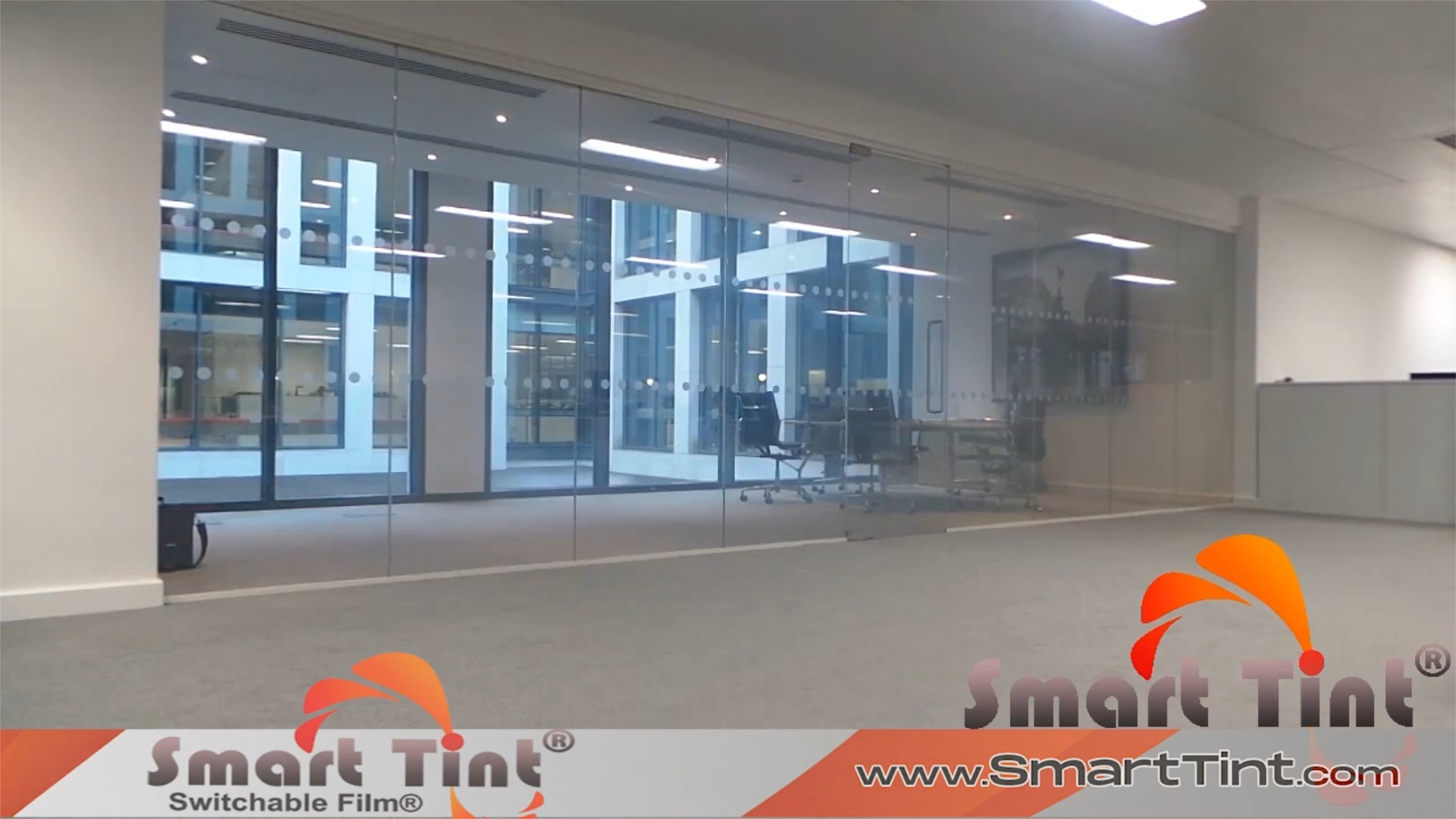 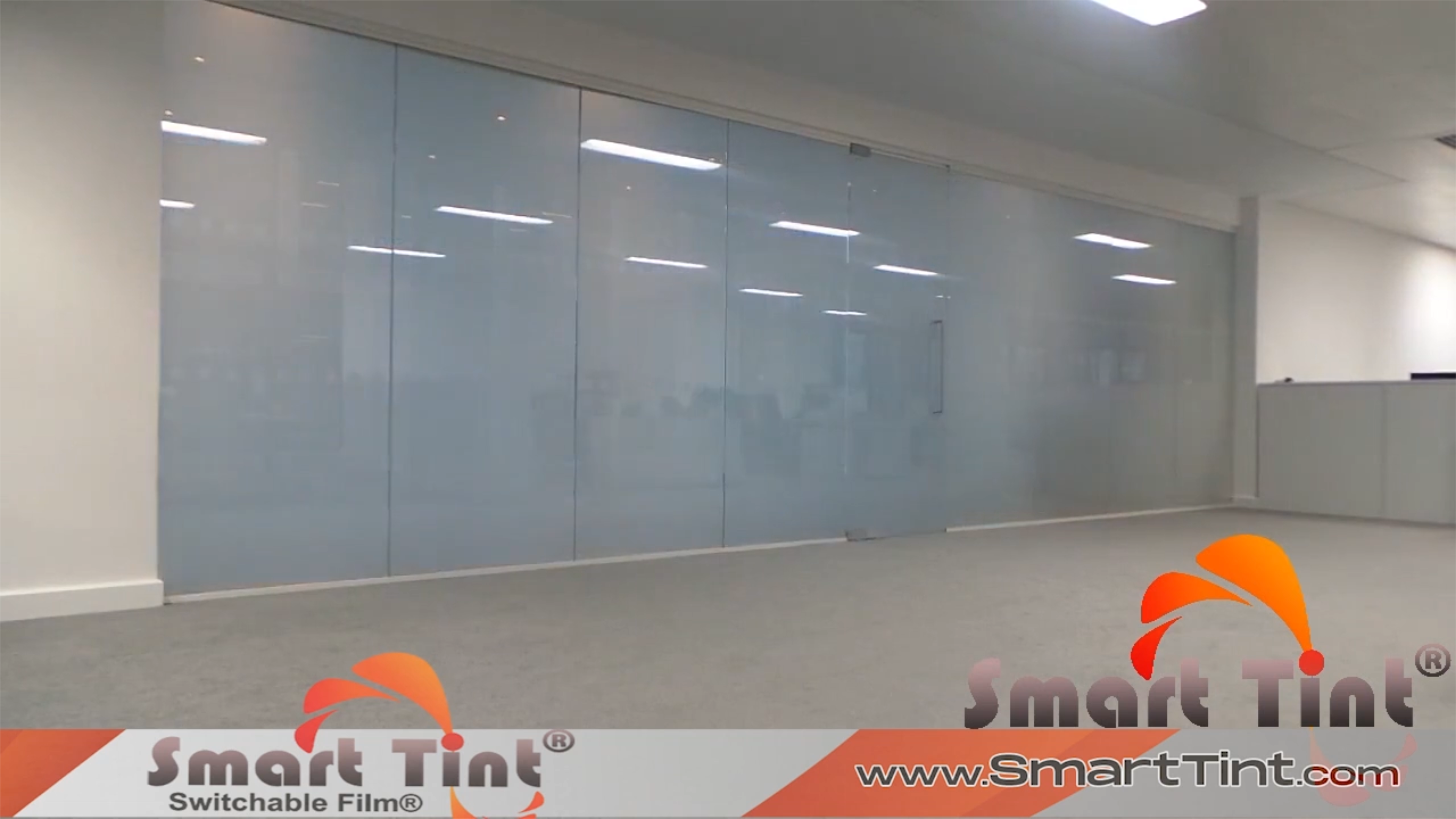 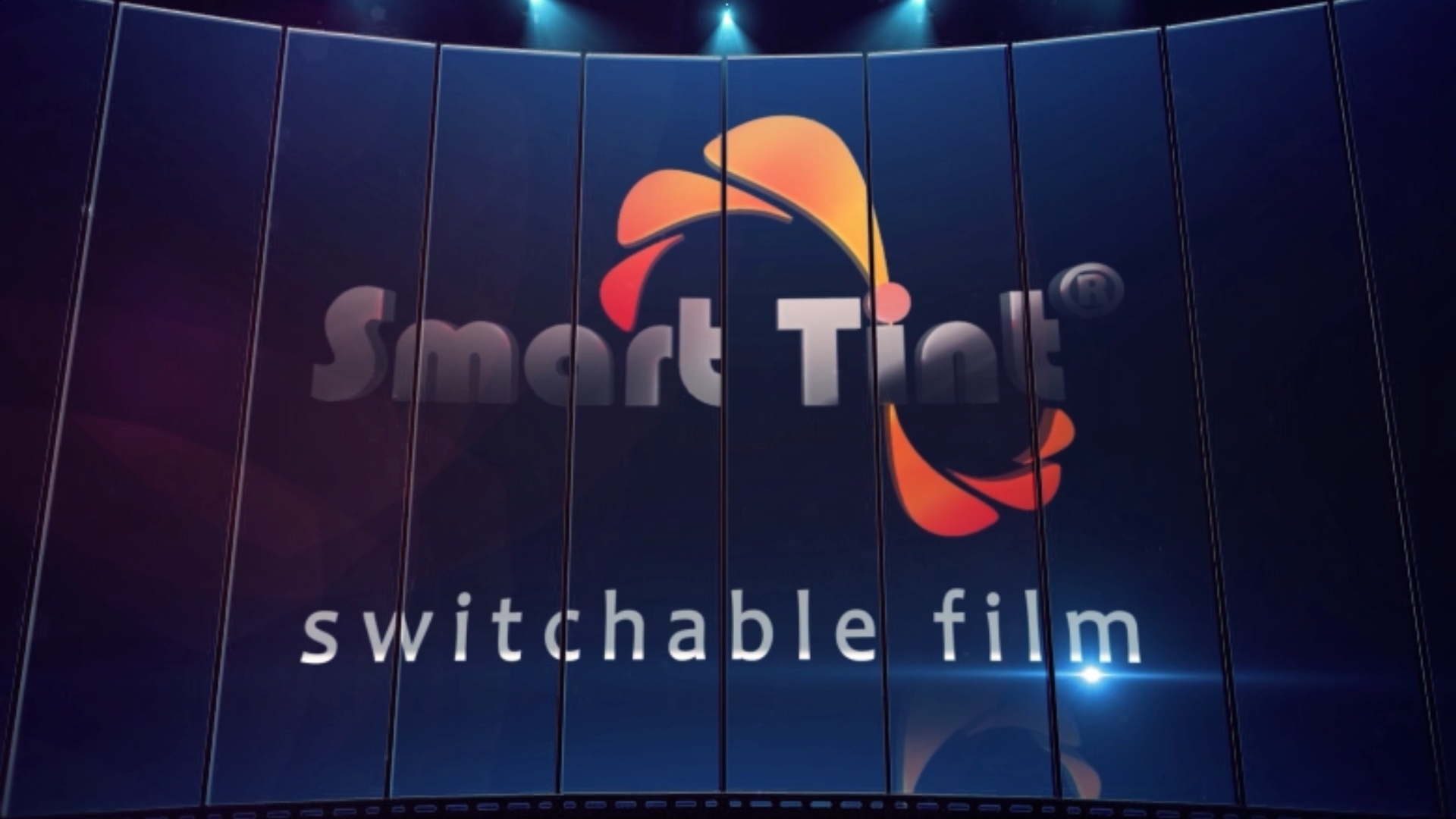 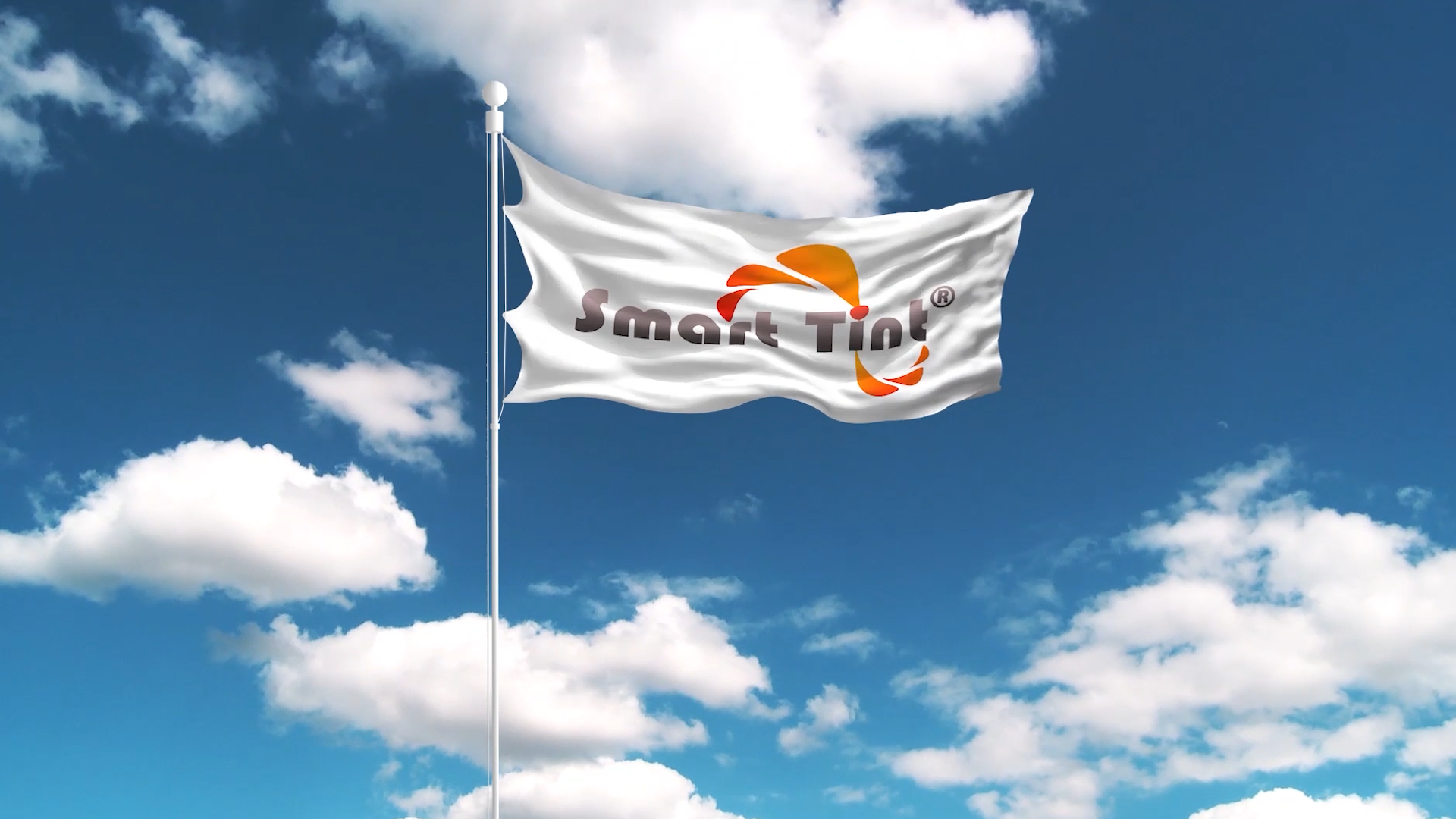 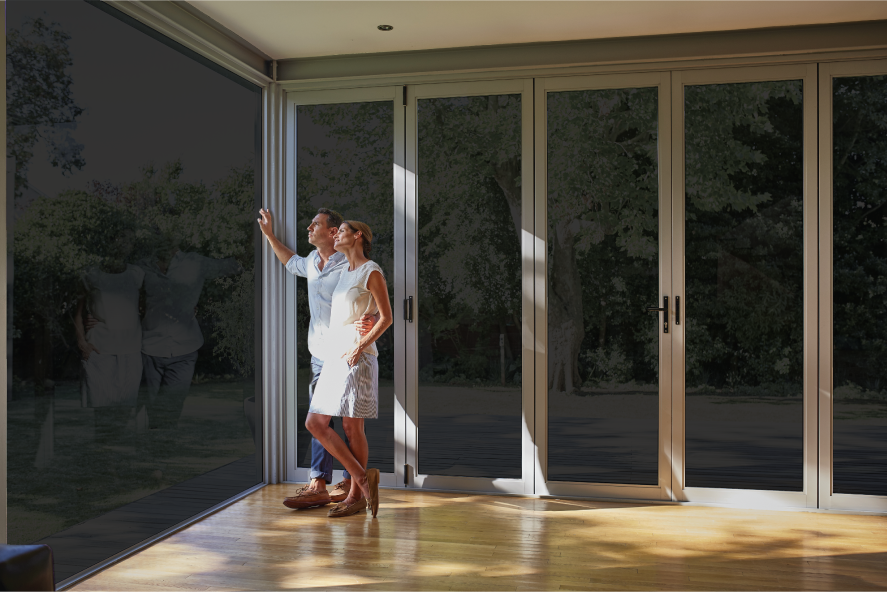 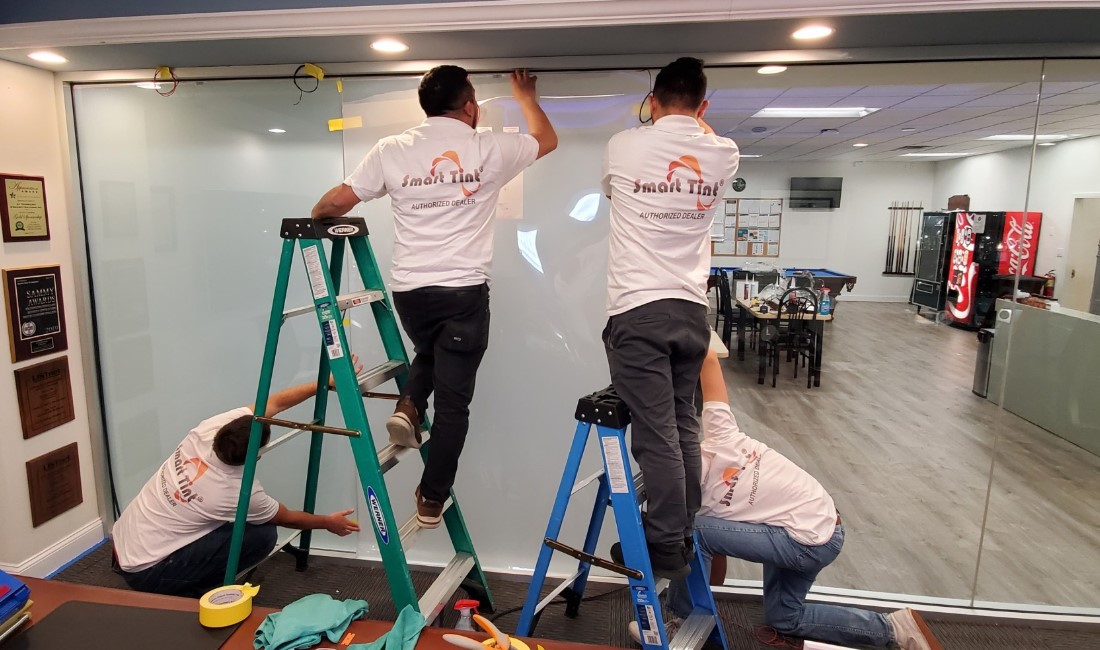 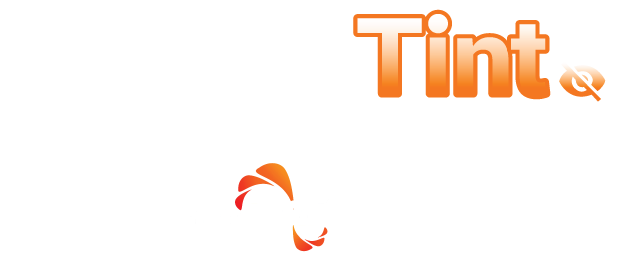 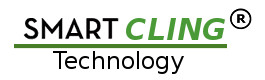 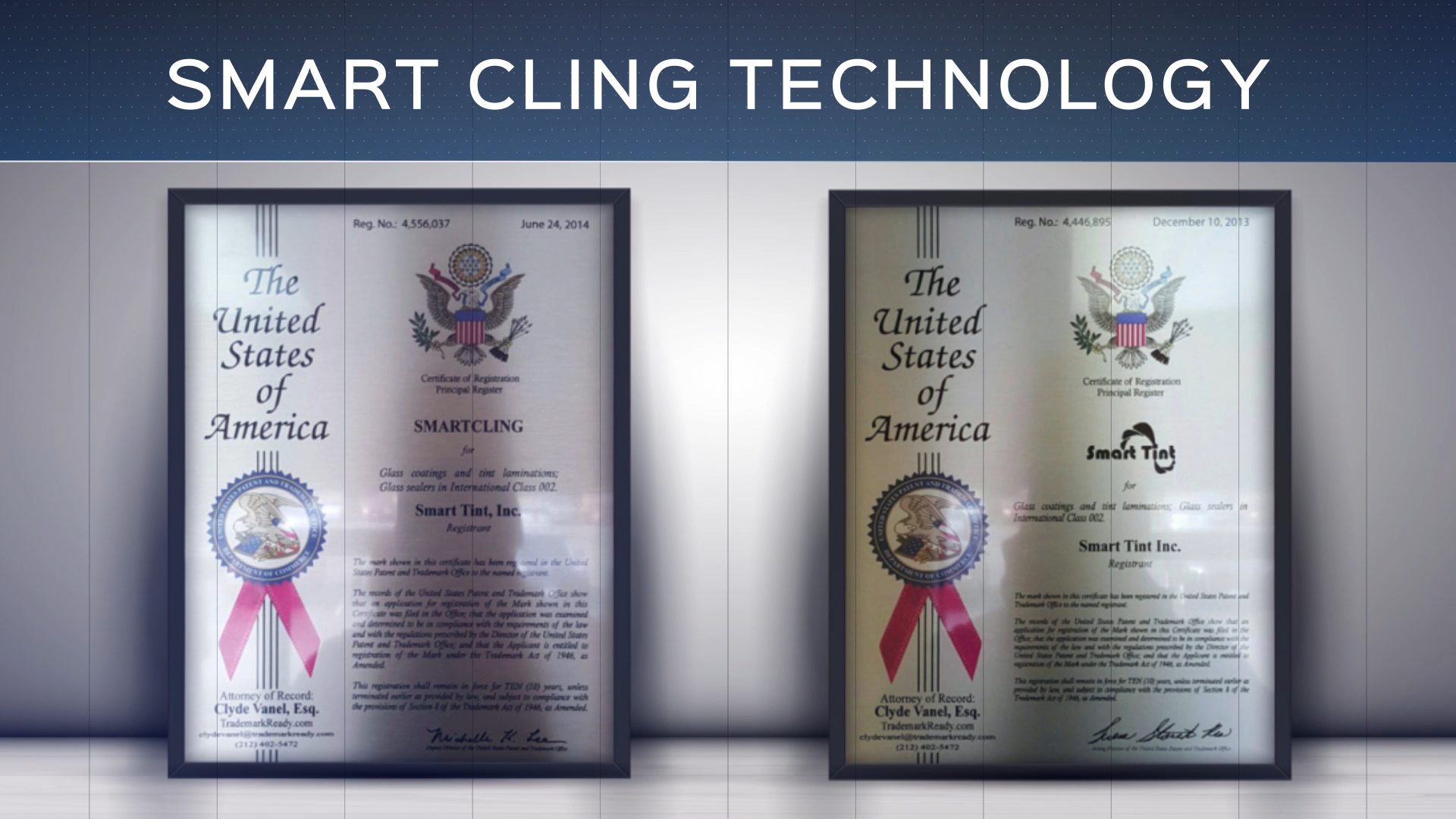 COMPANY OVERVIEW
WHAT IS STEALTH TINT ?
Smart Tint® is an Industry Leader - pioneering the Switchable Smart Film® industry since 1999
APPLICATIONS
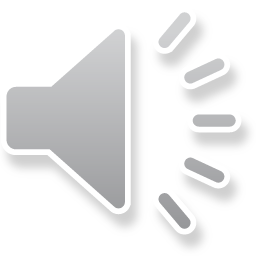 Q & A
100% owned, operated & manufactured in the USA
Proprietary technology
Worldwide network of professional installers
Launching a new product line - Stealth Tint® Transition Window Tint
TM
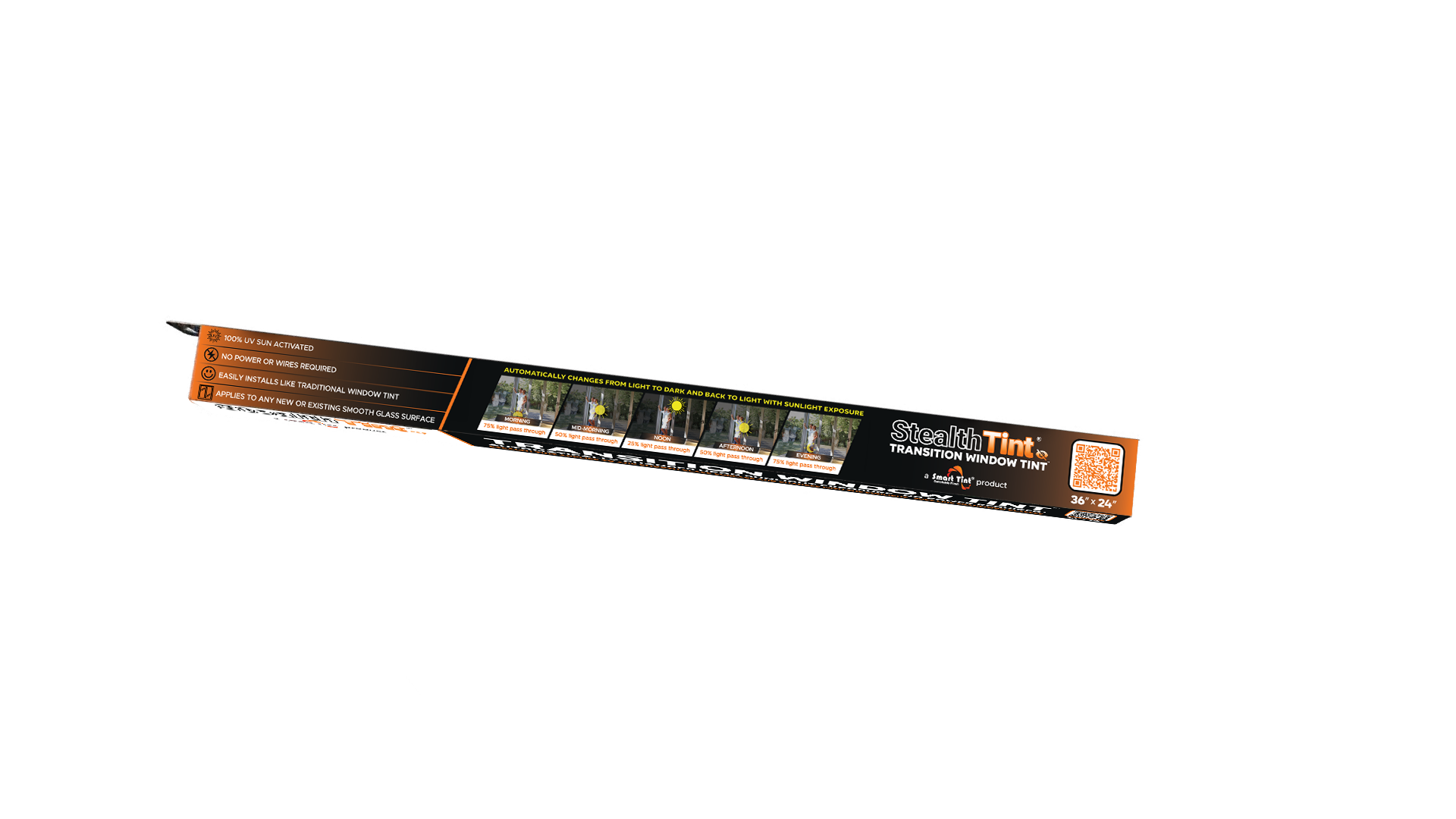 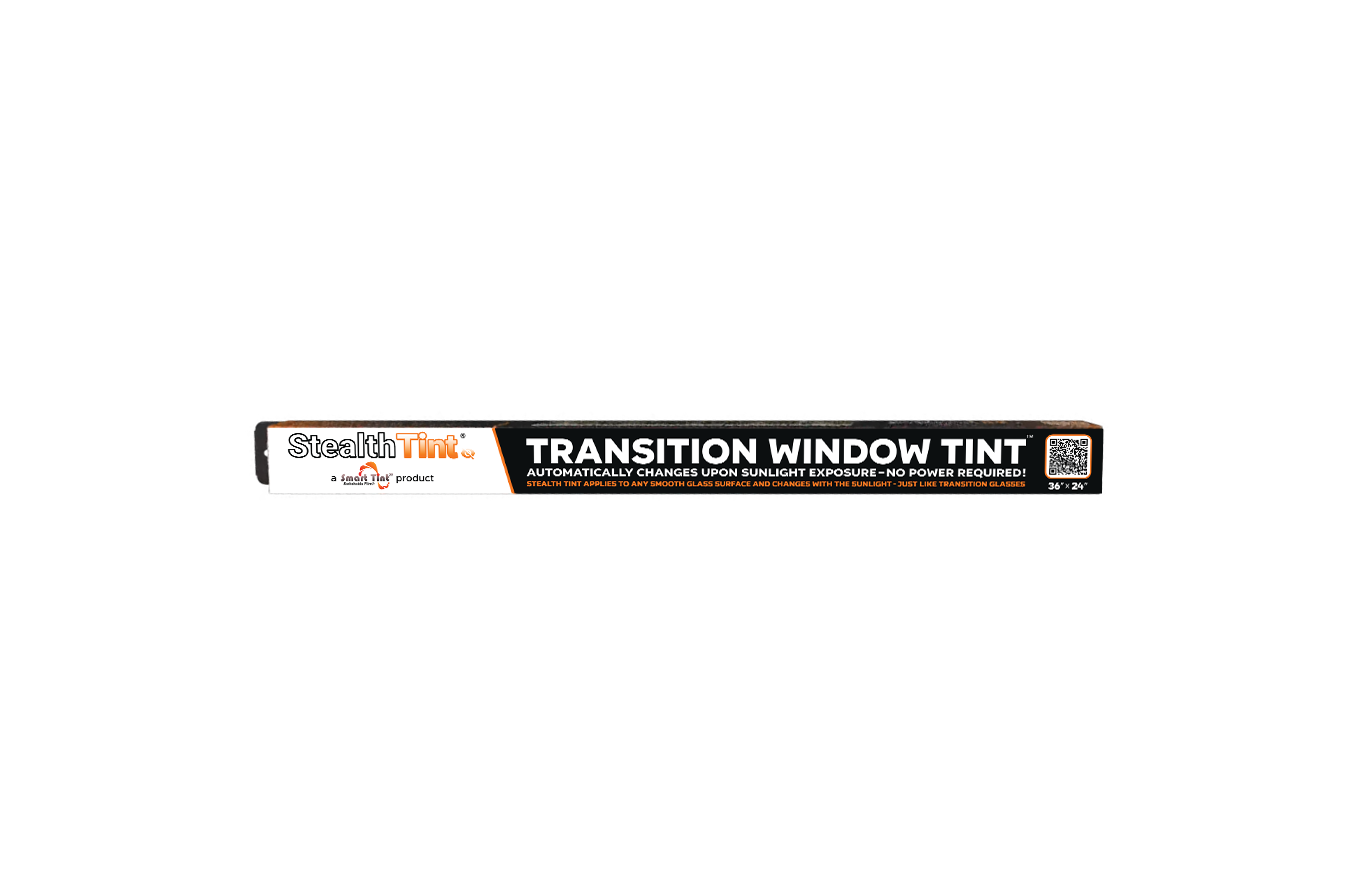 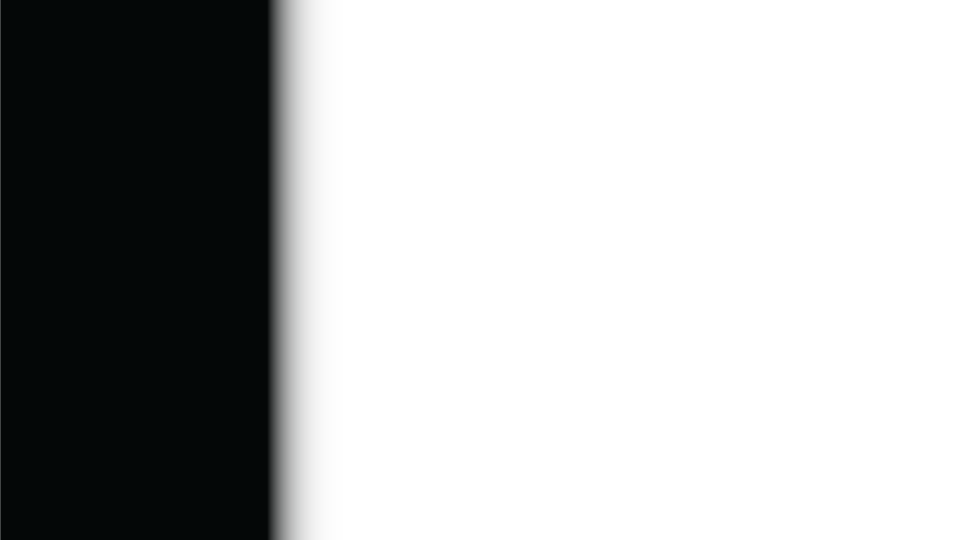 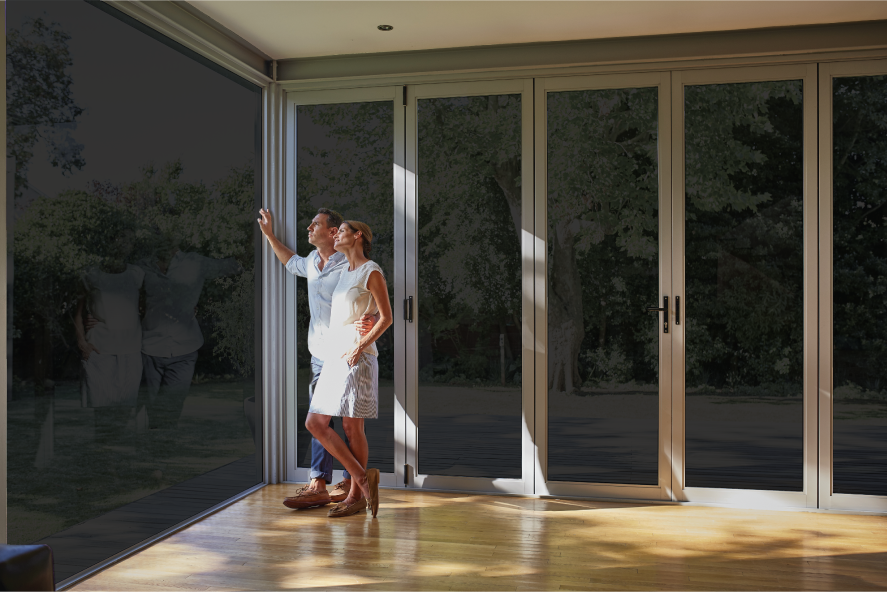 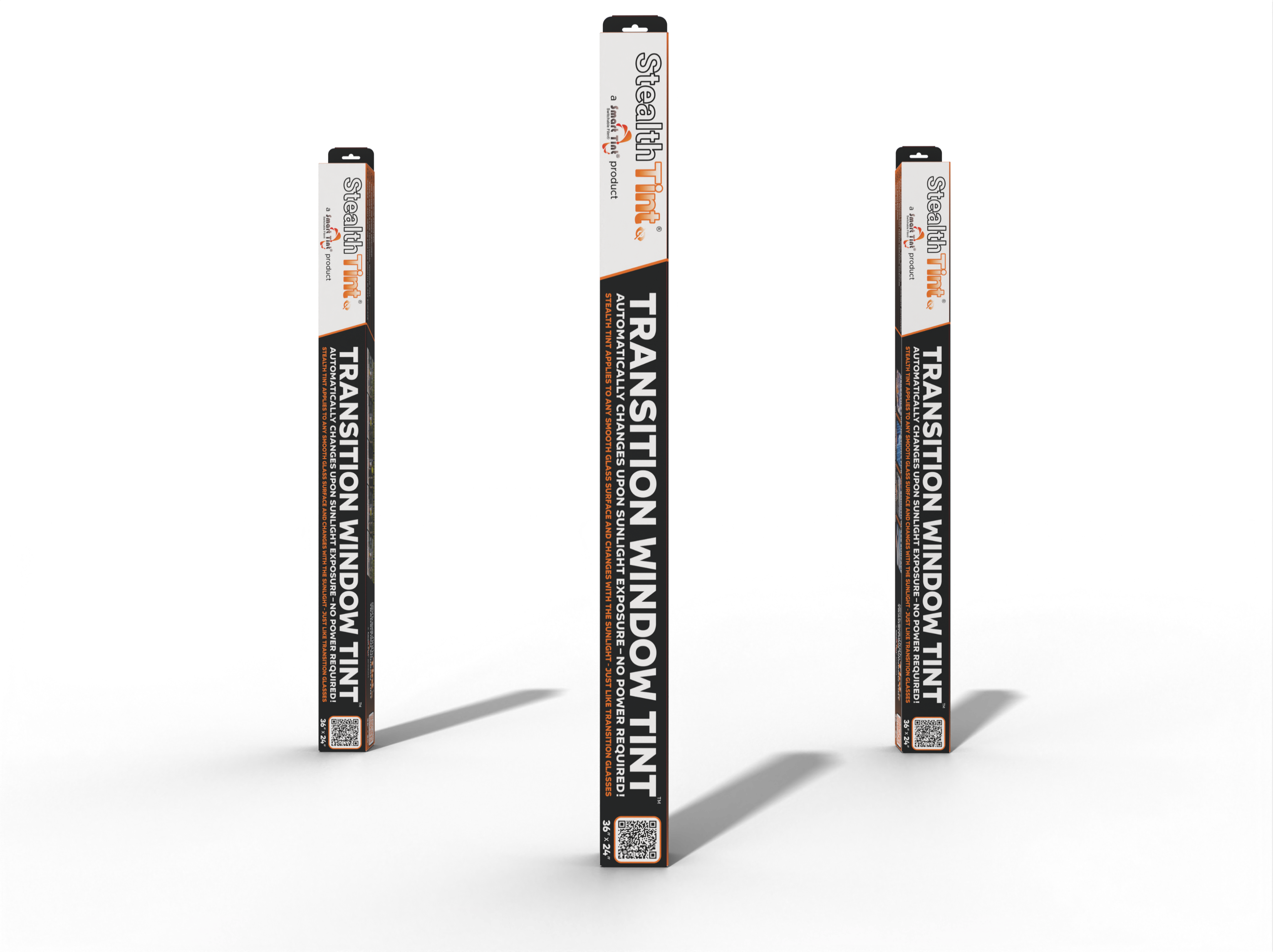 Automatically changes from light to dark and back to light with sunlight exposure
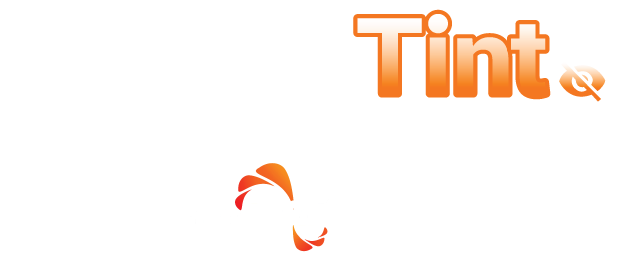 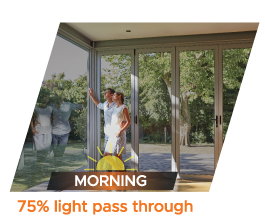 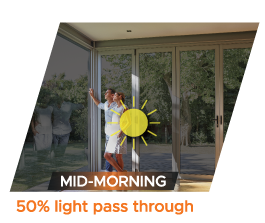 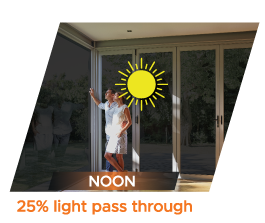 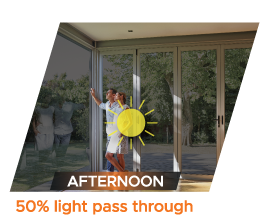 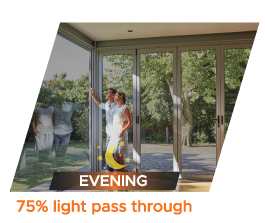 COMPANY OVERVIEW
WHAT IS STEALTH TINT ?
Smart Tint® is an Industry Leader - pioneering the Switchable Smart Film® industry since 1999
APPLICATIONS
Sunlight Activated Transition Window Tint
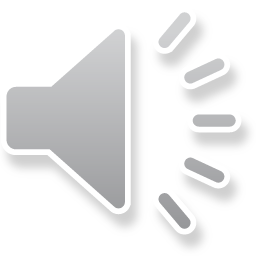 Q & A
100% owned, operated & manufactured in the USA
Proprietary technology
Small: (36″ x 24″)
Worldwide network of professional installers
No Power Required
No Wires or Plugs
100% UV Sun Activated
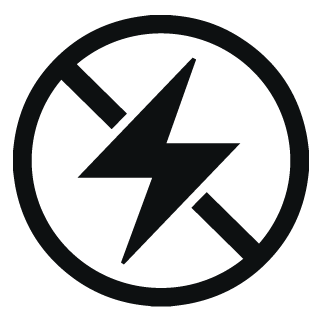 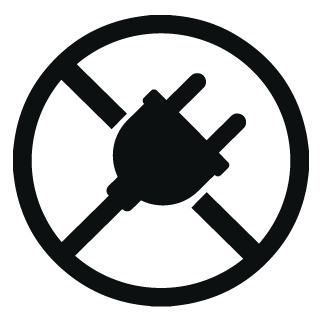 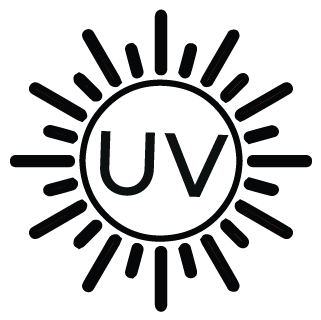 Large: (36″ x “80)
Launching a new product line - Stealth Tint® Transition Window Tint
Medium: (36″ x 36″)
TM
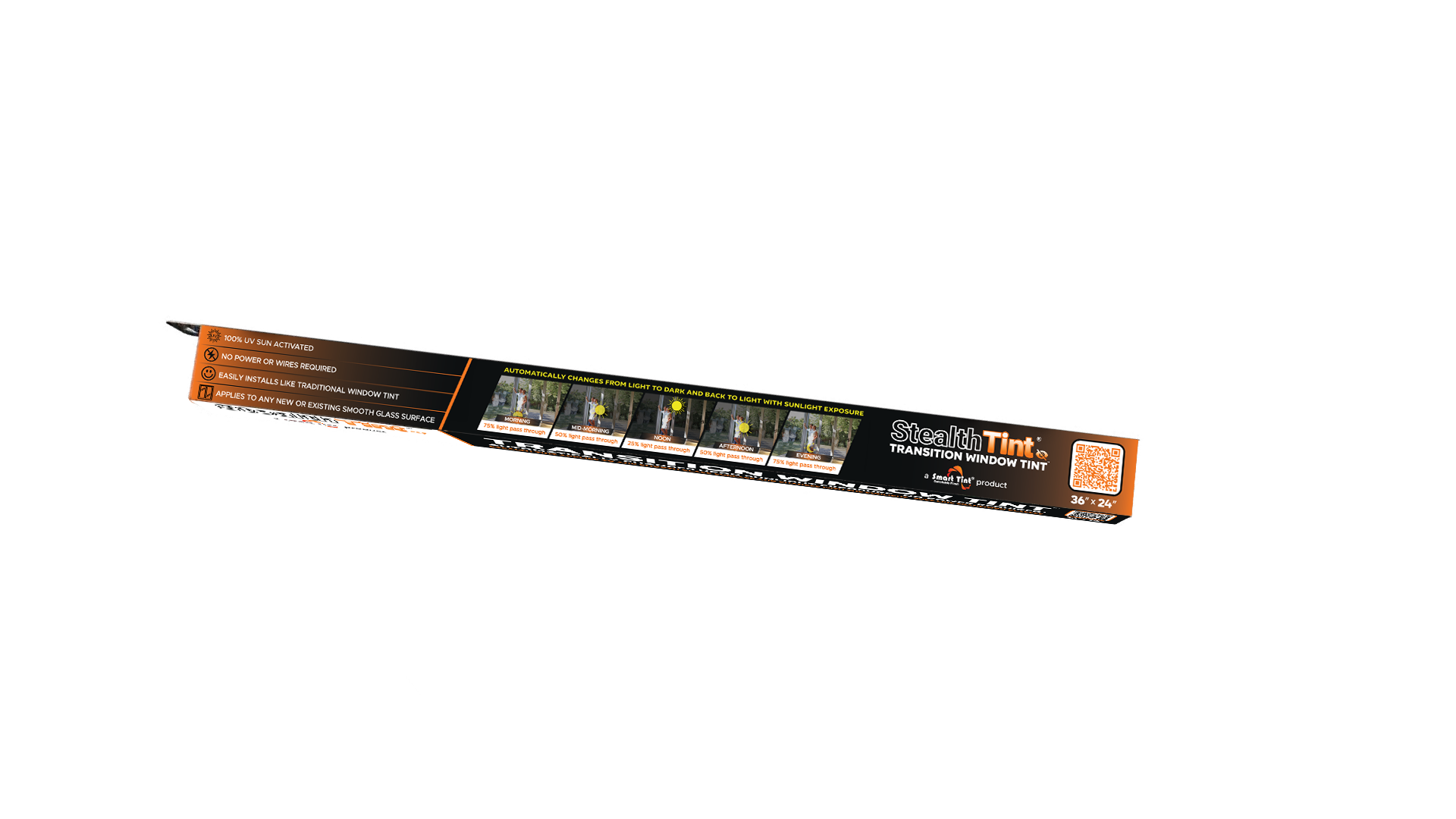 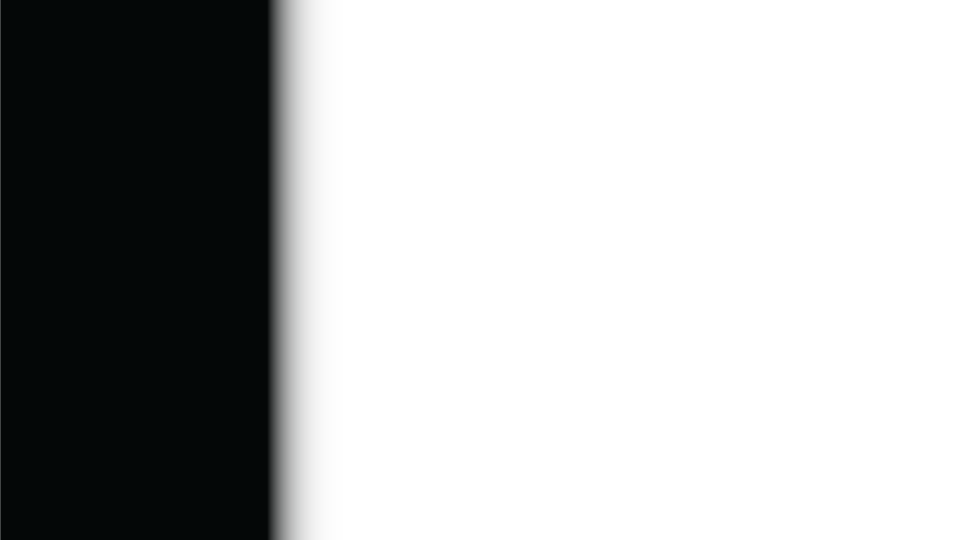 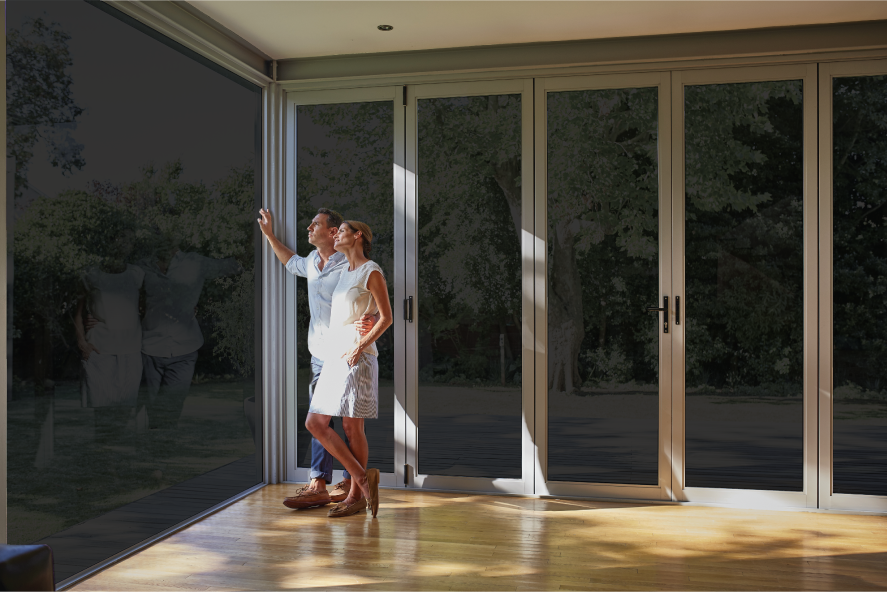 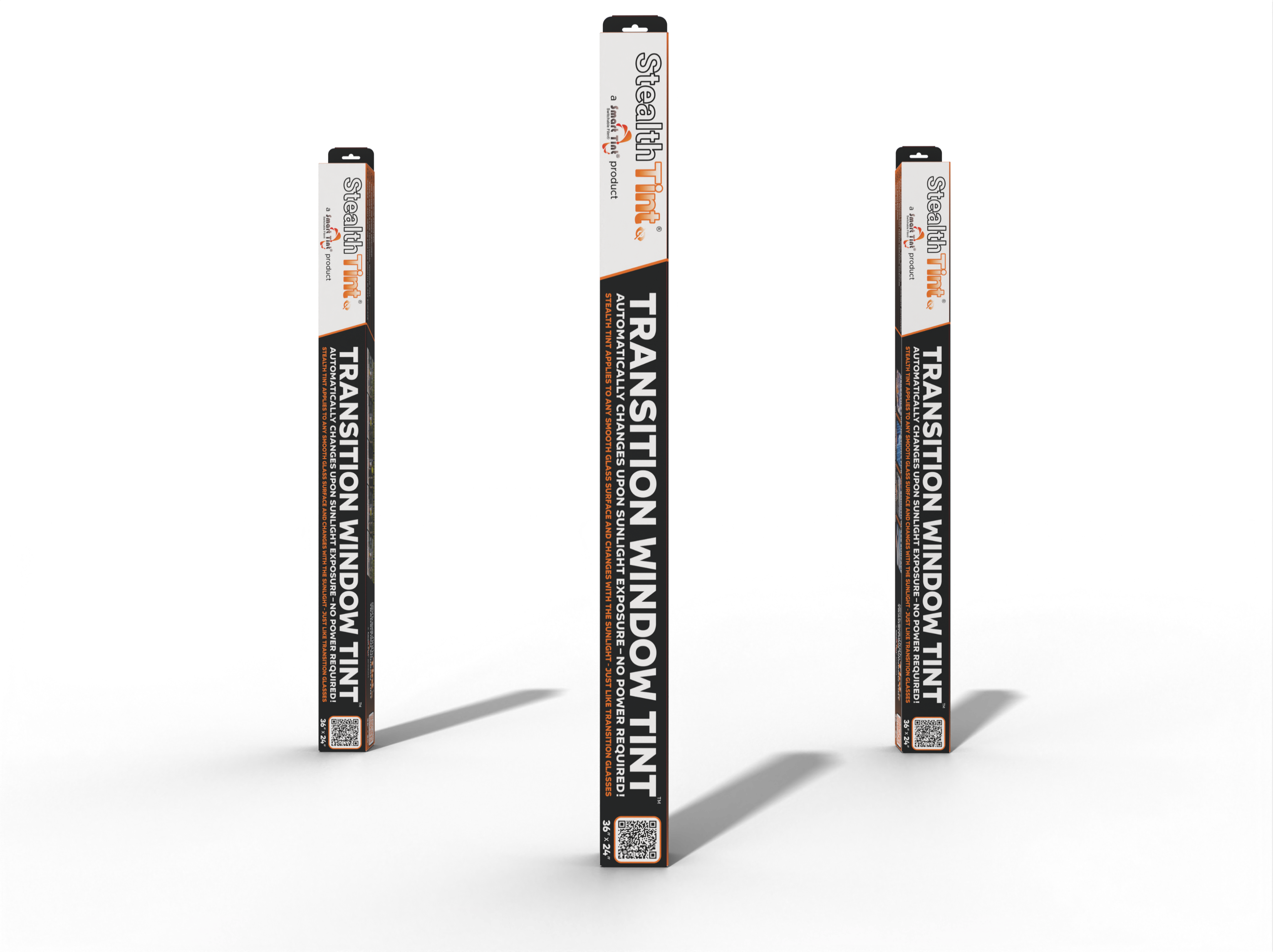 Automatically changes from light to dark and back to light with sunlight exposure
Three precut sizes
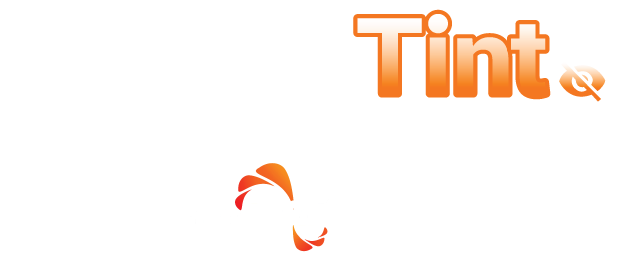 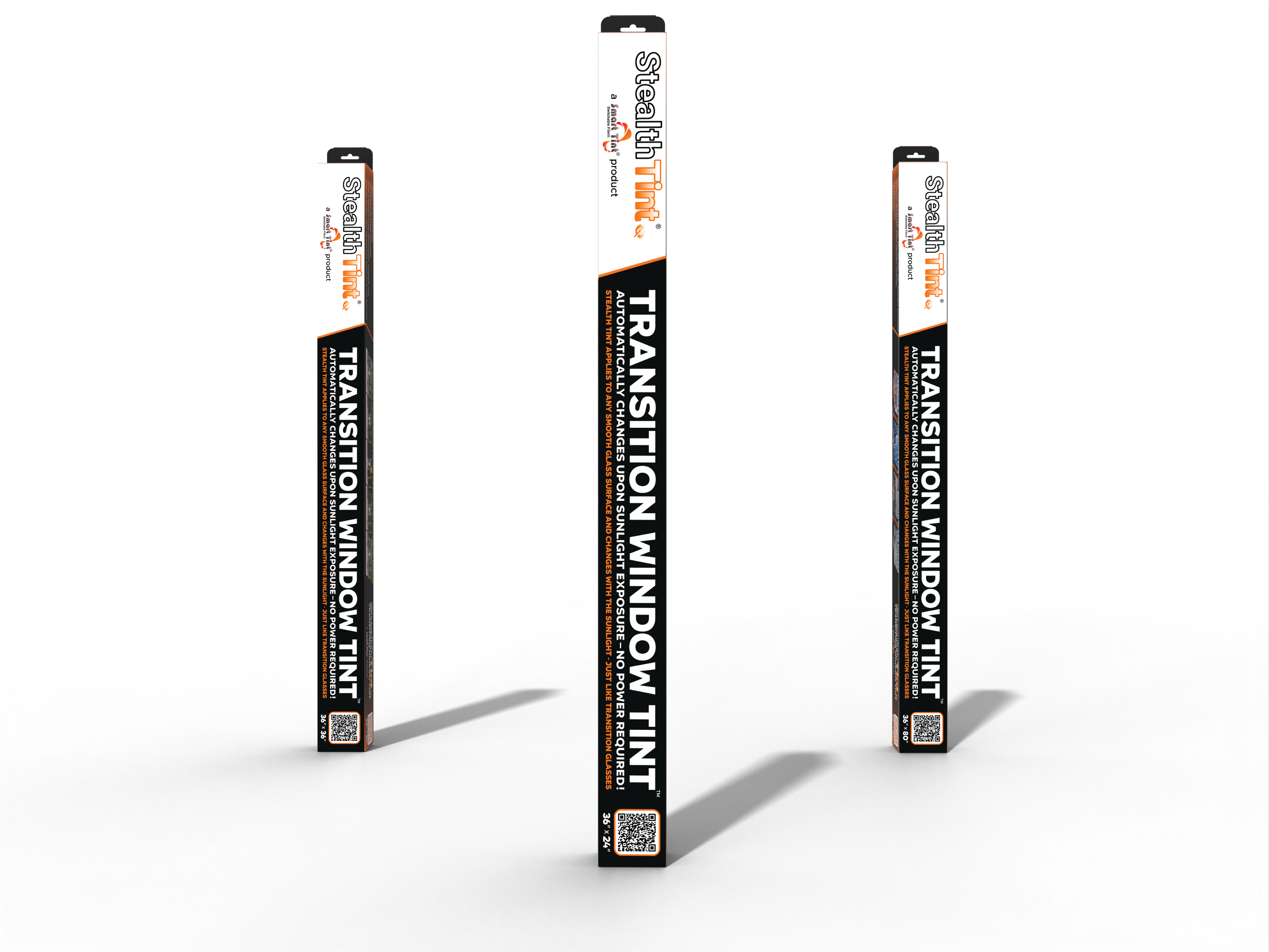 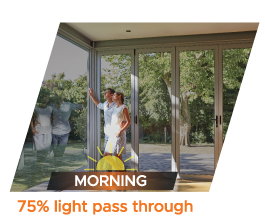 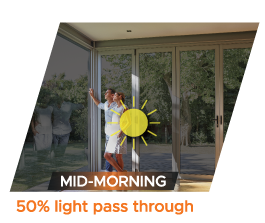 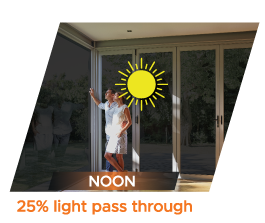 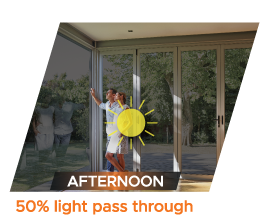 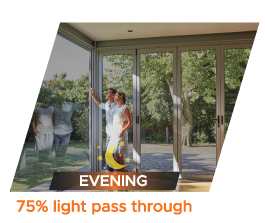 SMALL36” x 24”
LARGE36” x 80”
COMPANY OVERVIEW
WHAT IS STEALTH TINT ?
Smart Tint® is an Industry Leader - pioneering the Switchable Smart Film® industry since 1999
APPLICATIONS
Sunlight Activated Transition Window Tint
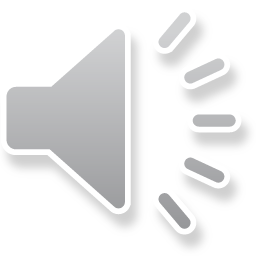 MEDIUM36” x 36”
Q & A
100% owned, operated & manufactured in the USA
Multiple Sizes
Proprietary technology
Small: (36″ x 24″)
Worldwide network of professional installers
No Wires or Plugs
100% UV Sun Activated
No Power Required
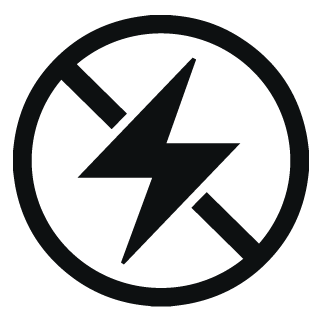 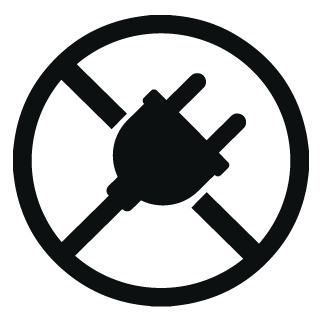 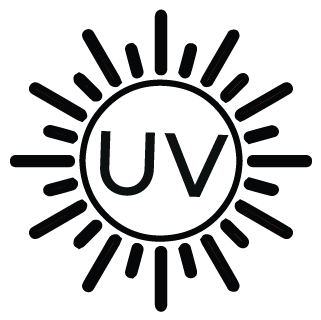 Large: (36″ x “80)
Launching a new product line - Stealth Tint® Transition Window Tint
Medium: (36″ x 36″)
TM
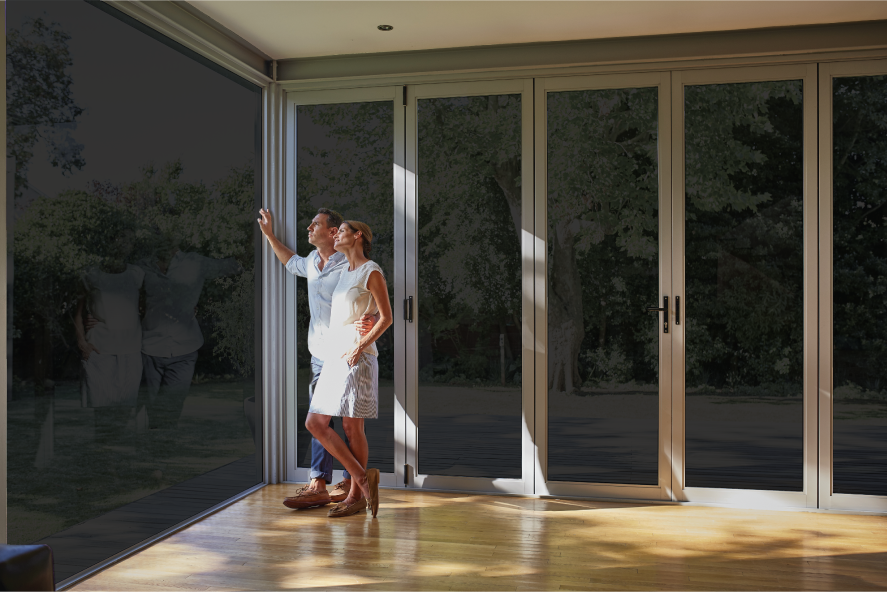 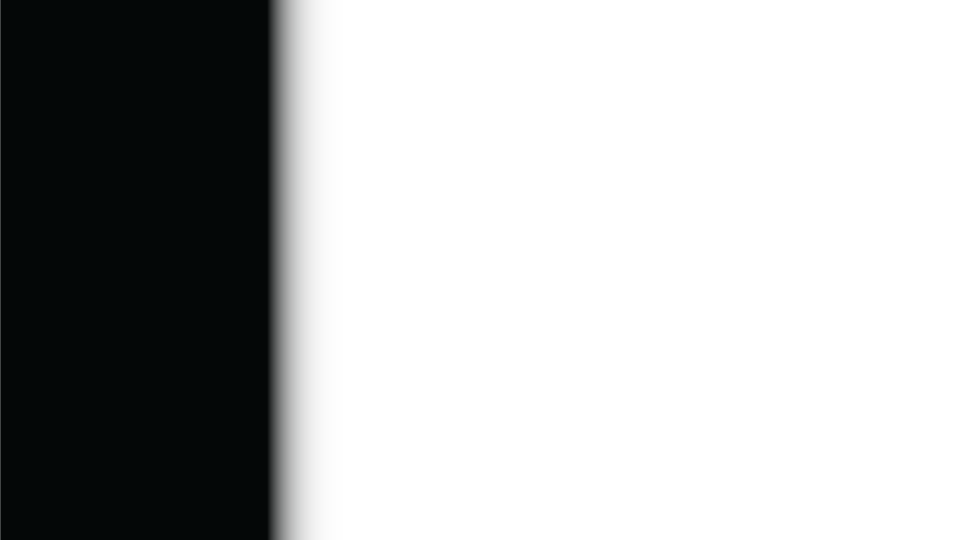 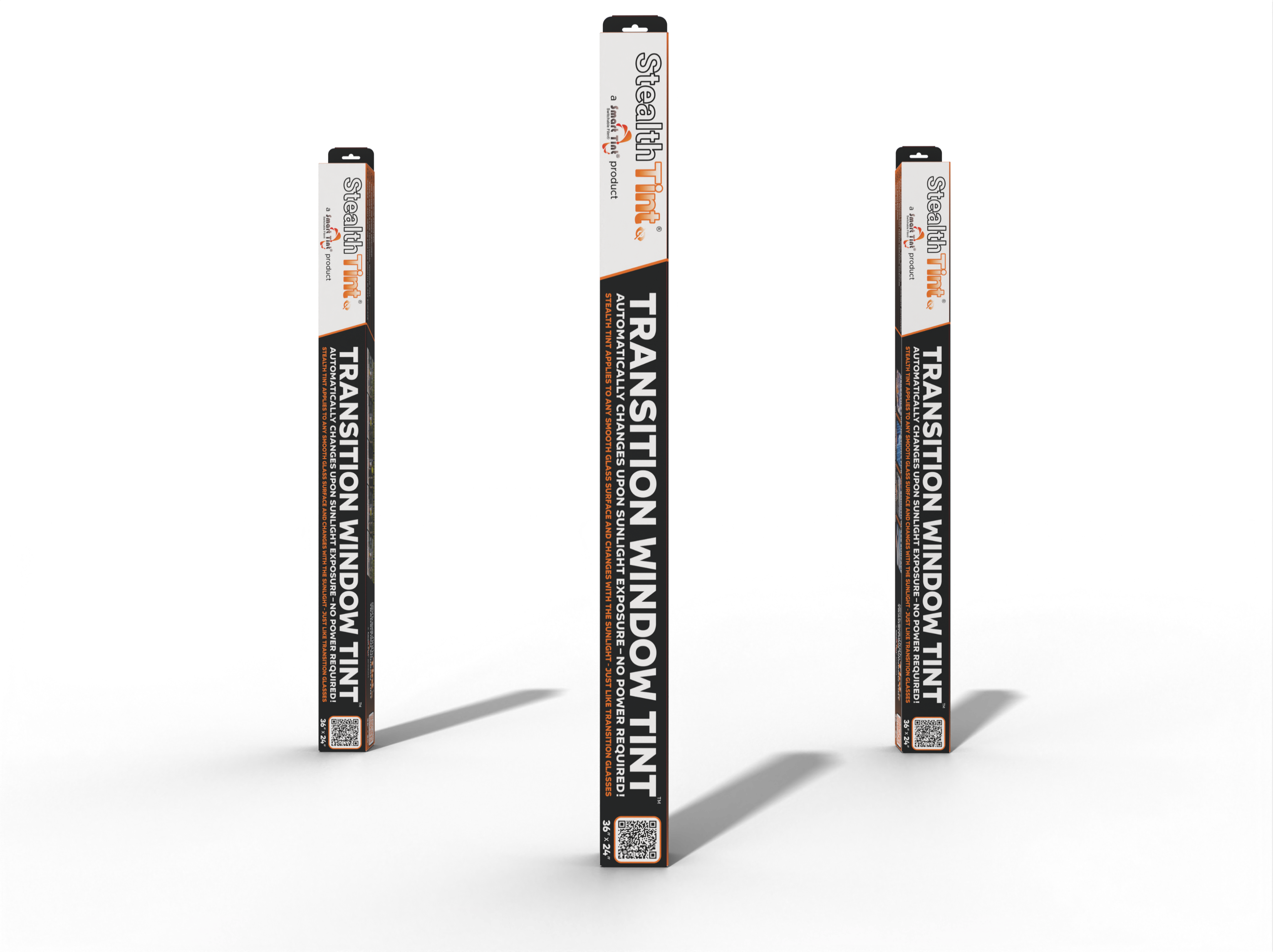 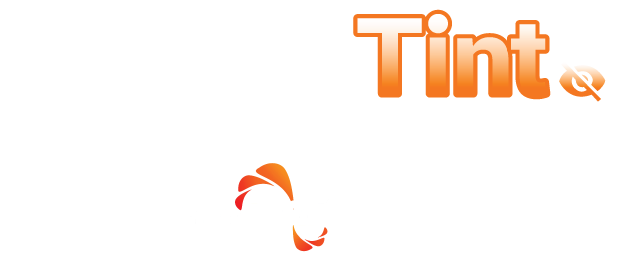 Custom Sizes, Shapes and Rolls available upon request for any application
COMPANY OVERVIEW
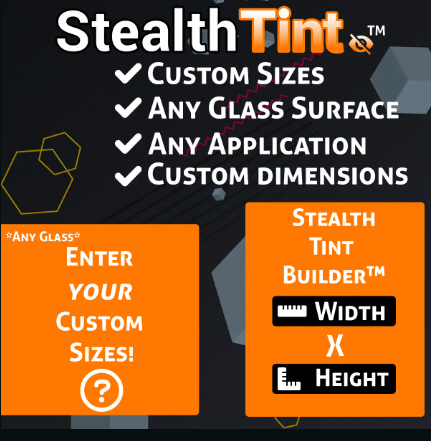 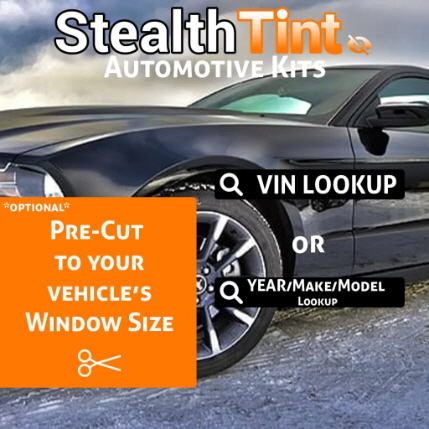 WHAT IS STEALTH TINT ?
Smart Tint® is an Industry Leader - pioneering the Switchable Smart Film® industry since 1999
APPLICATIONS
Sunlight Activated Transition Window Tint
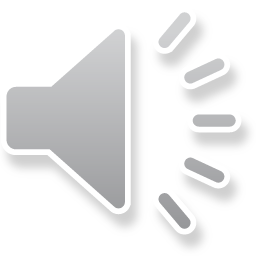 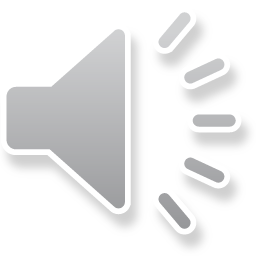 Q & A
100% owned, operated & manufactured in the USA
Multiple Sizes
Proprietary technology
Small: (36″ x 24″)
Worldwide network of professional installers
Large: (36″ x “80)
Launching a new product line - Stealth Tint® Transition Window Tint
Medium: (36″ x 36″)
TM
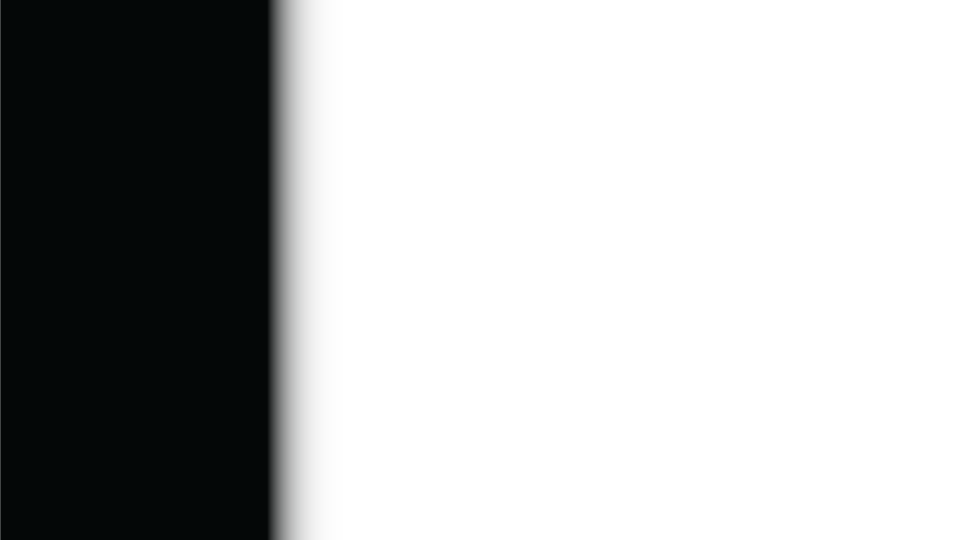 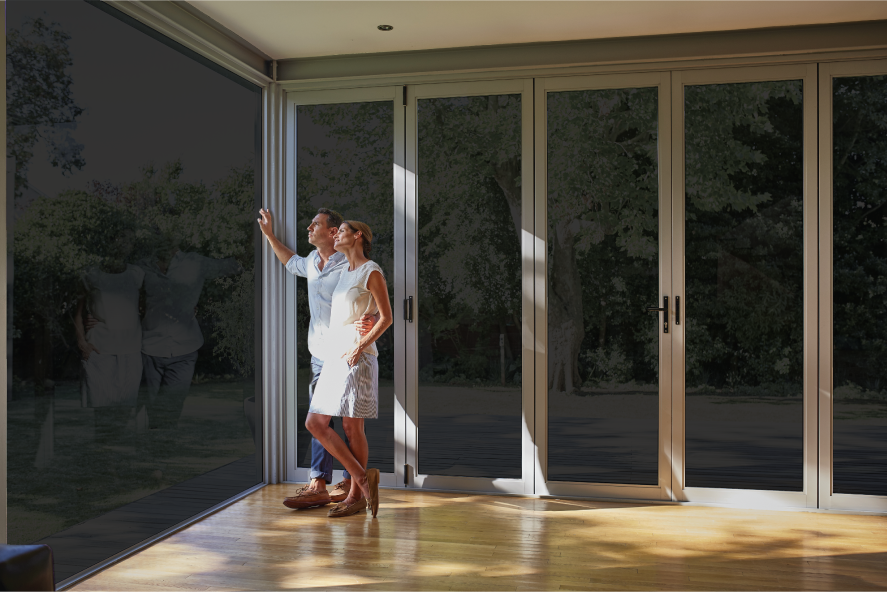 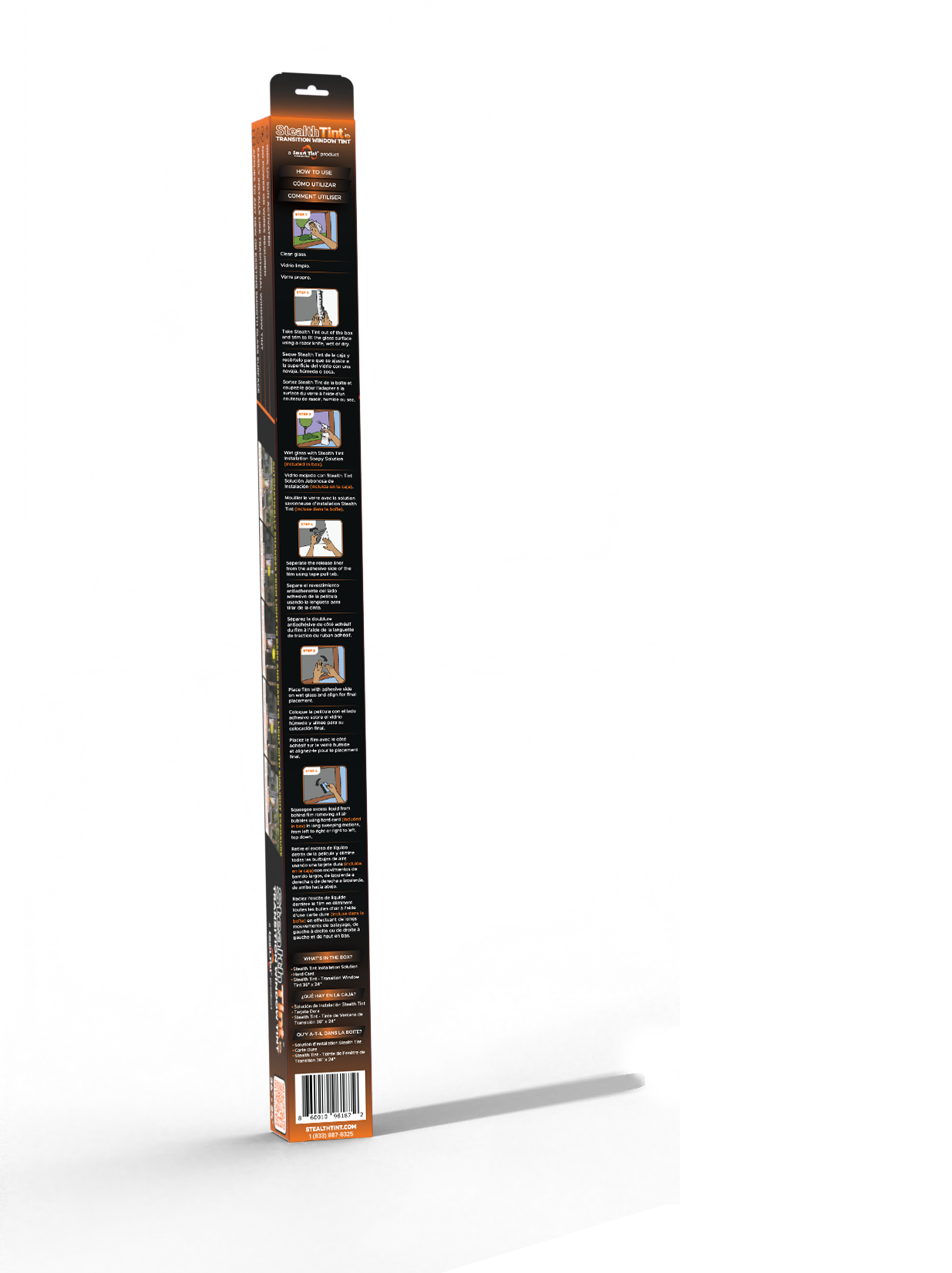 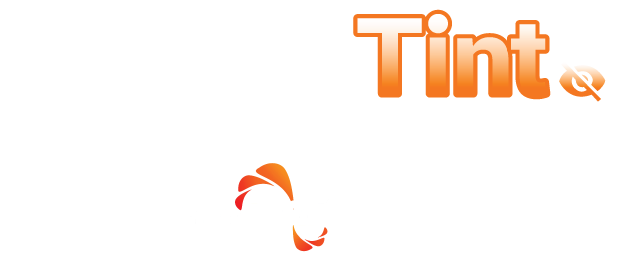 Clean
Trim
Wet
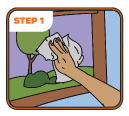 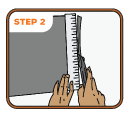 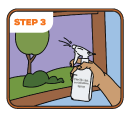 COMPANY OVERVIEW
WHAT IS STEALTH TINT ?
Peel
Place
Squeegee
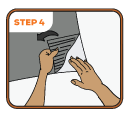 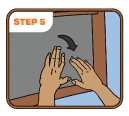 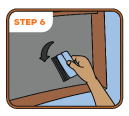 Sunlight Activated Transition Window Tint
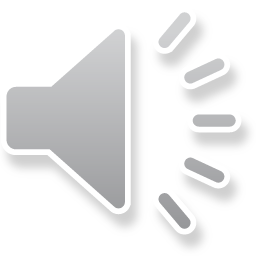 Multiple Sizes
Easy to Install
Trim to fit
Installs On Any Smooth Glass Surface
PEEL and Stick self-adhesive
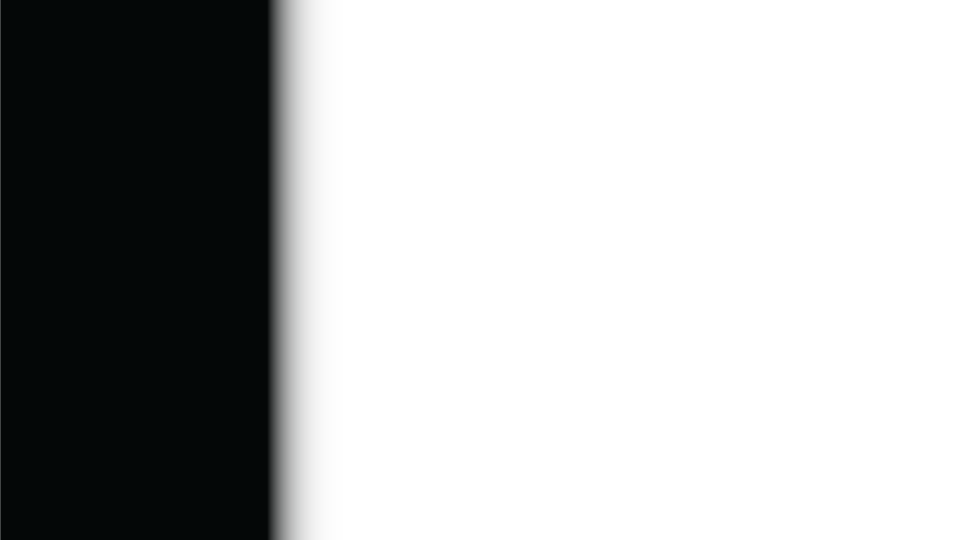 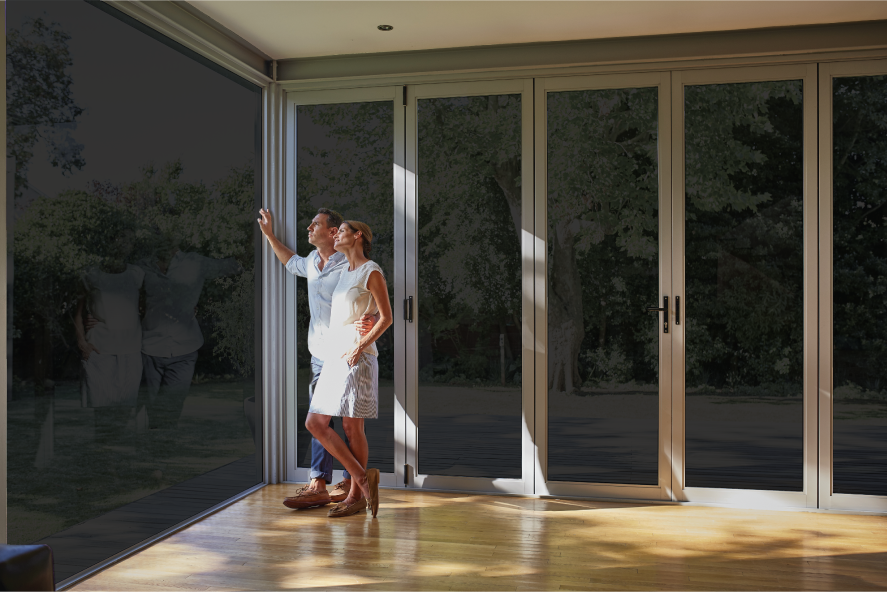 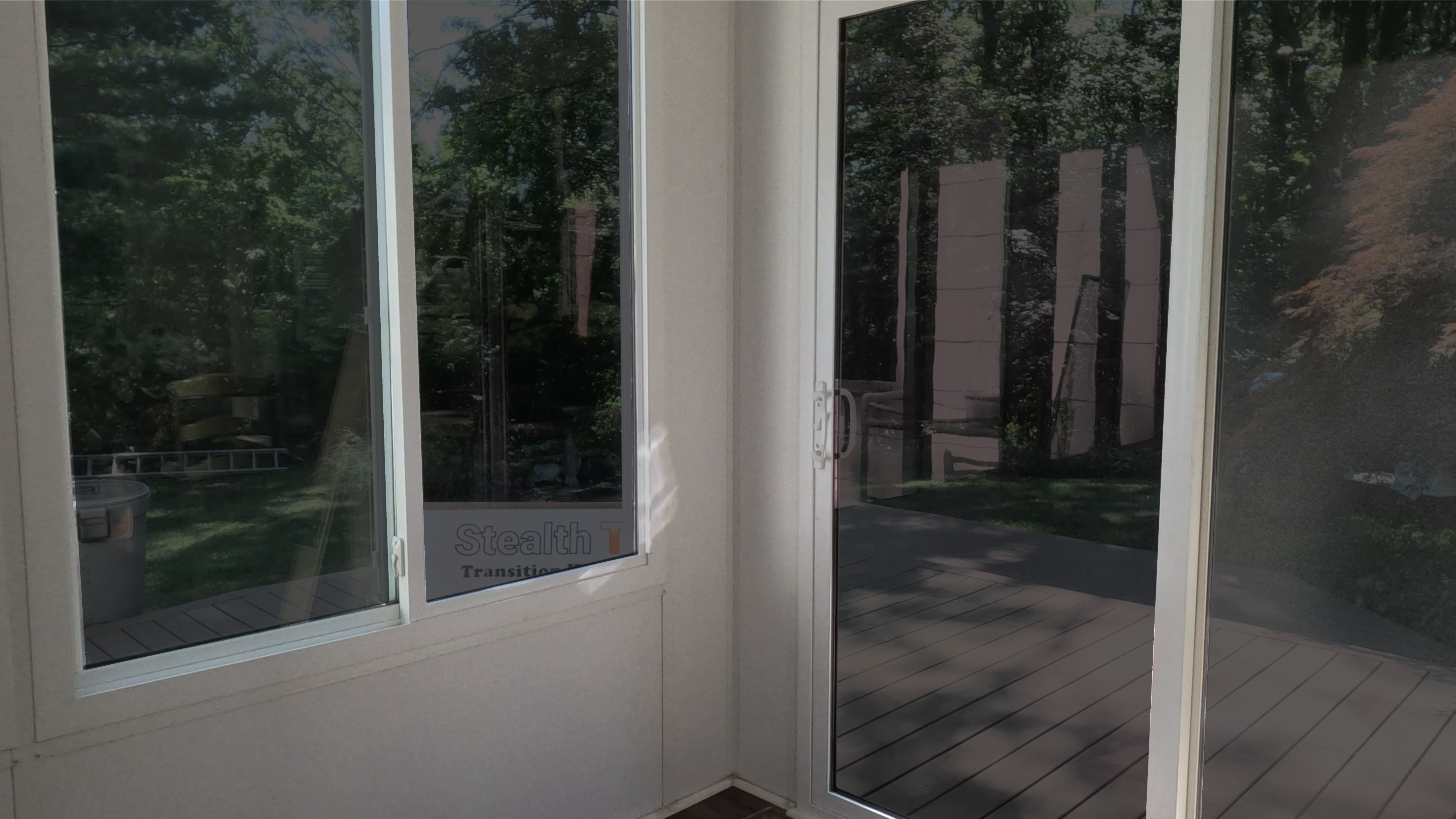 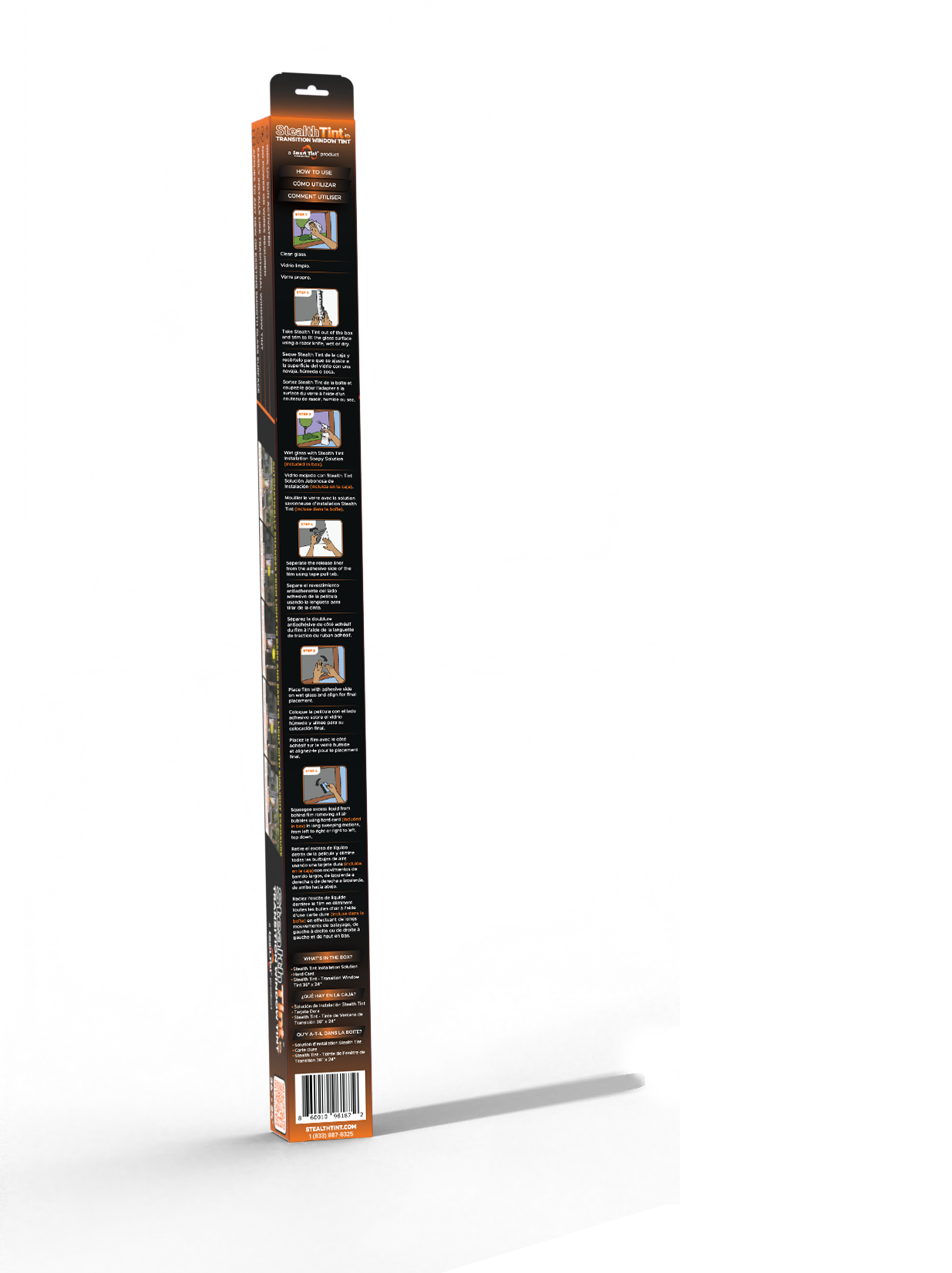 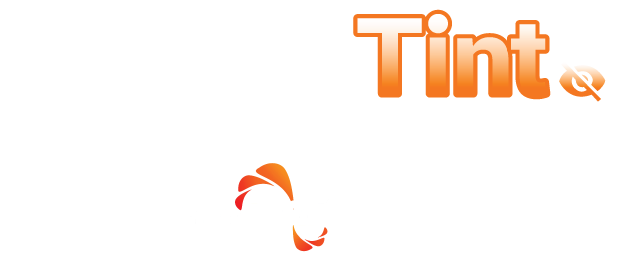 Clean
Trim
Wet
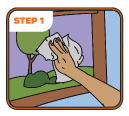 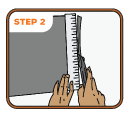 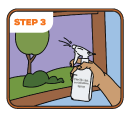 COMPANY OVERVIEW
WHAT IS STEALTH TINT ?
Peel
Place
Squeegee
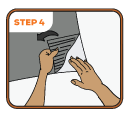 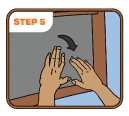 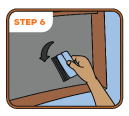 Sunlight Activated Transition Window Tint
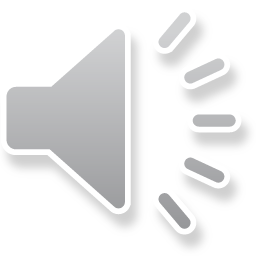 Multiple Sizes
Increased Privacy
Reduced Glare
Fast Transition Time
UV Protection
Easy to Install
Heat Rejection
Multiple Benefits
Installs On Any Smooth Glass Surface
PEEL and Stick self adhesive
Trim to fit
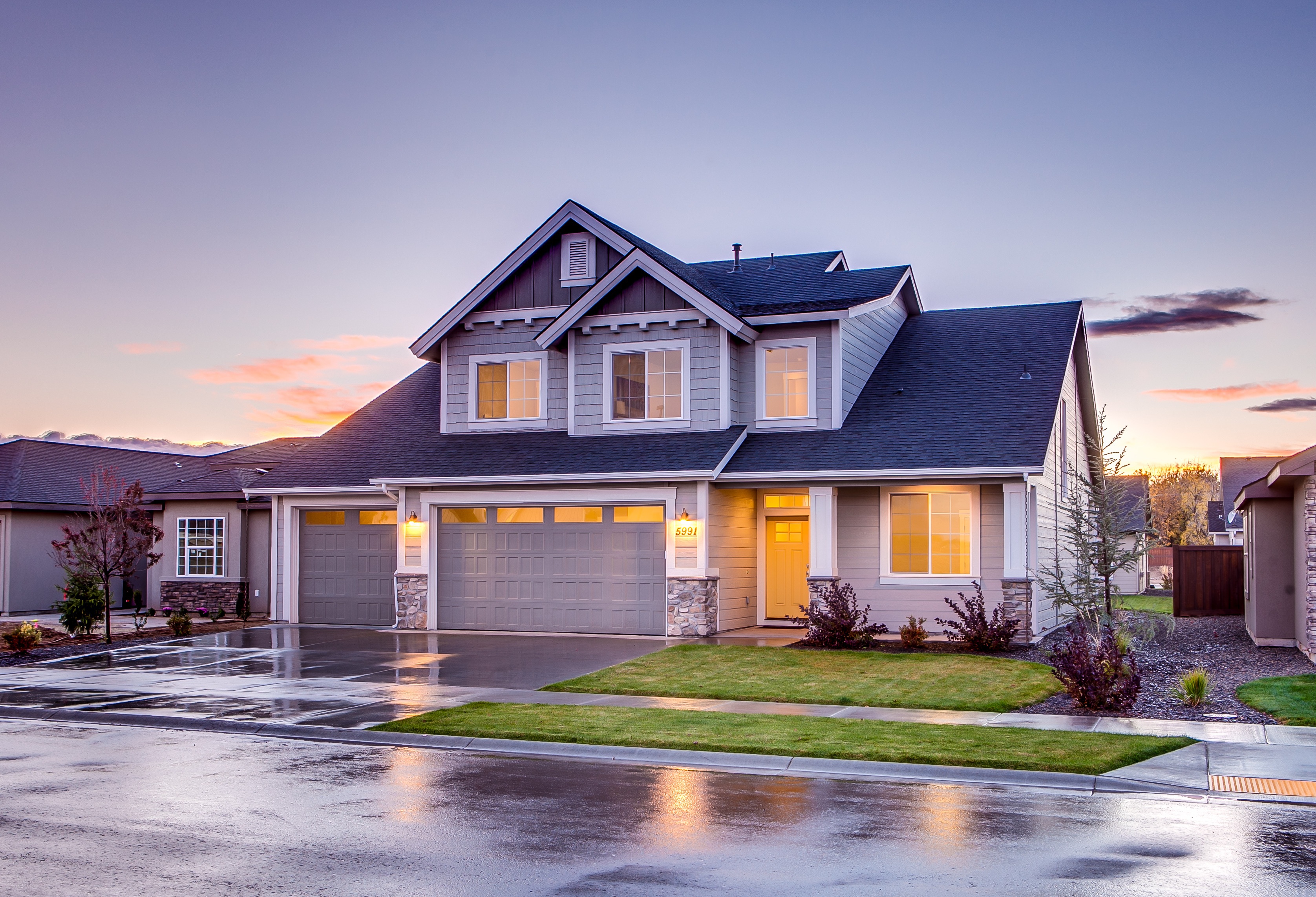 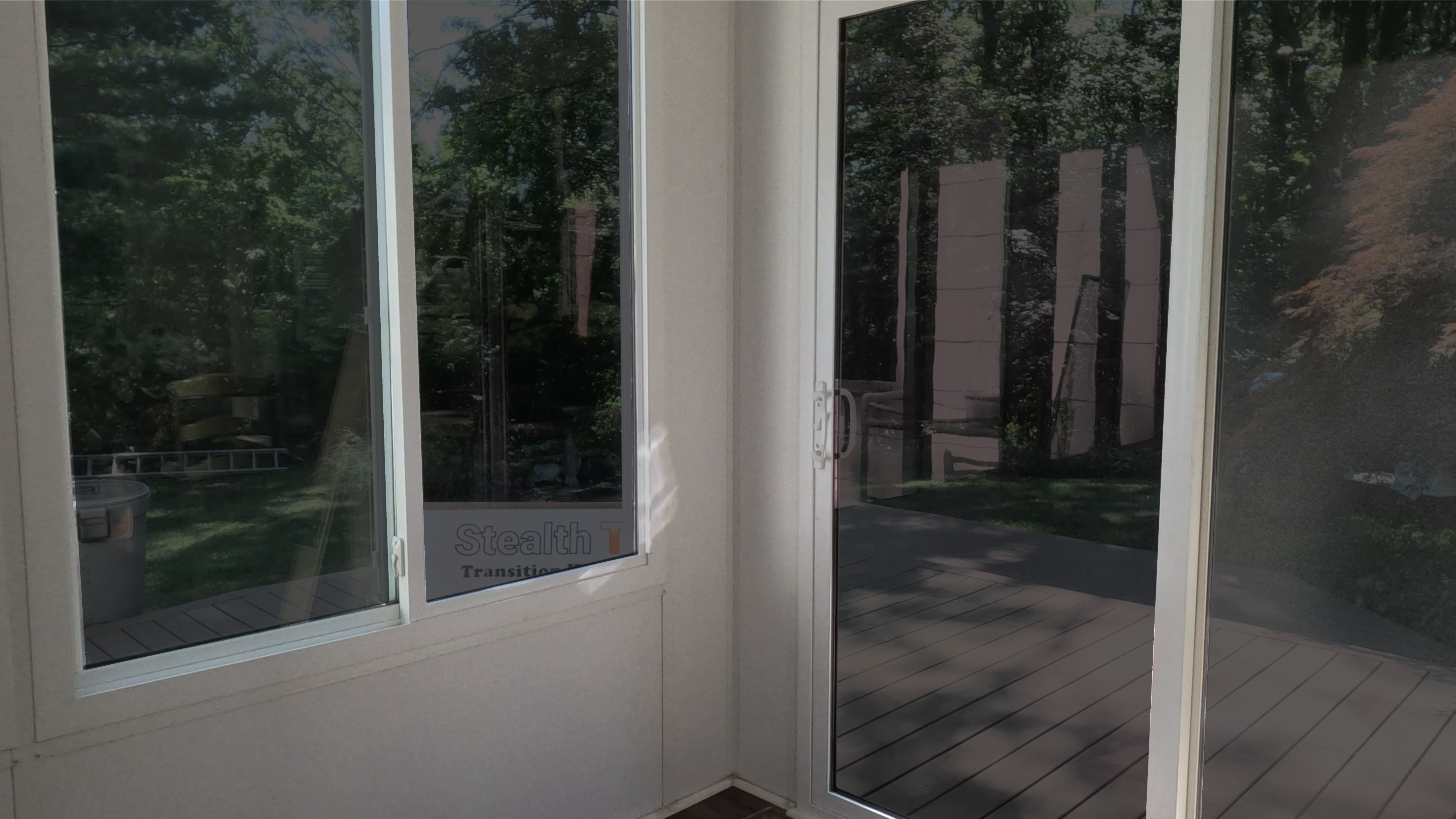 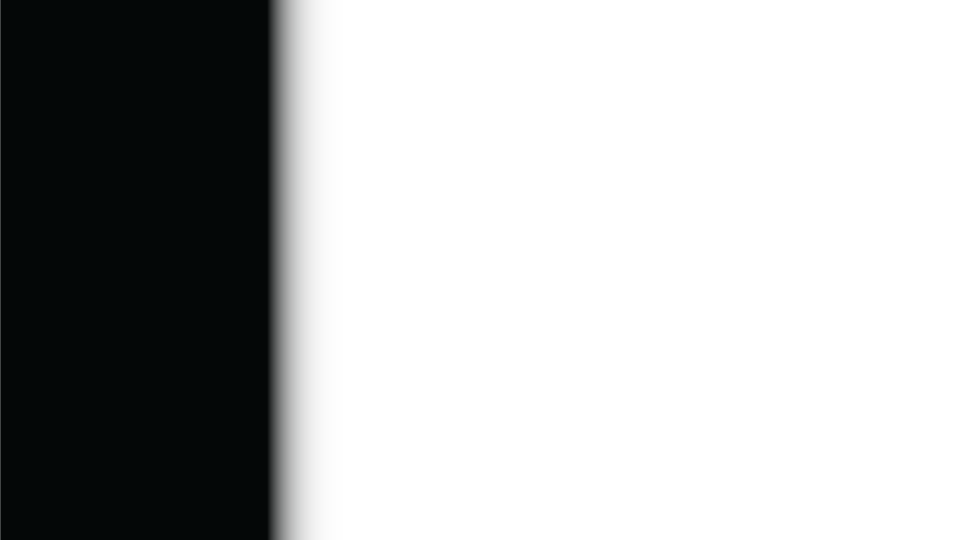 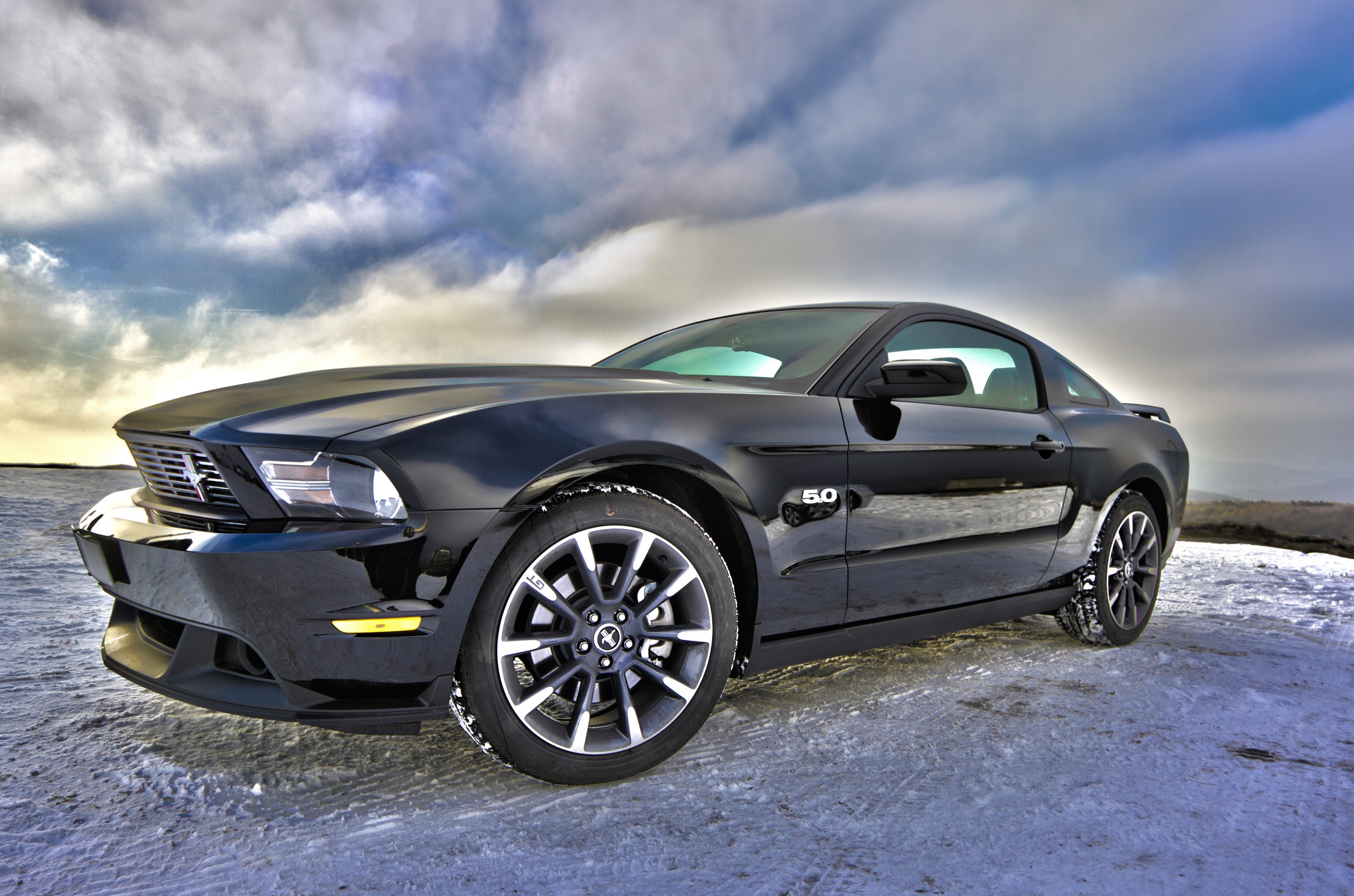 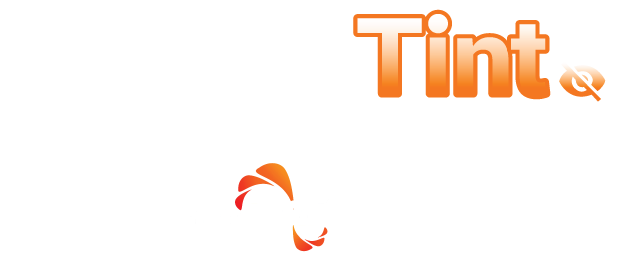 COMPANY OVERVIEW
WHAT IS STEALTH TINT ?
AUTOMOTIVE
RESIDENTIAL
APPLICATIONS
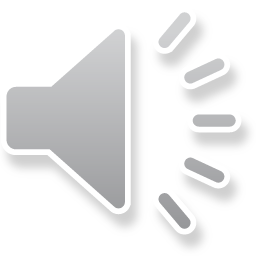 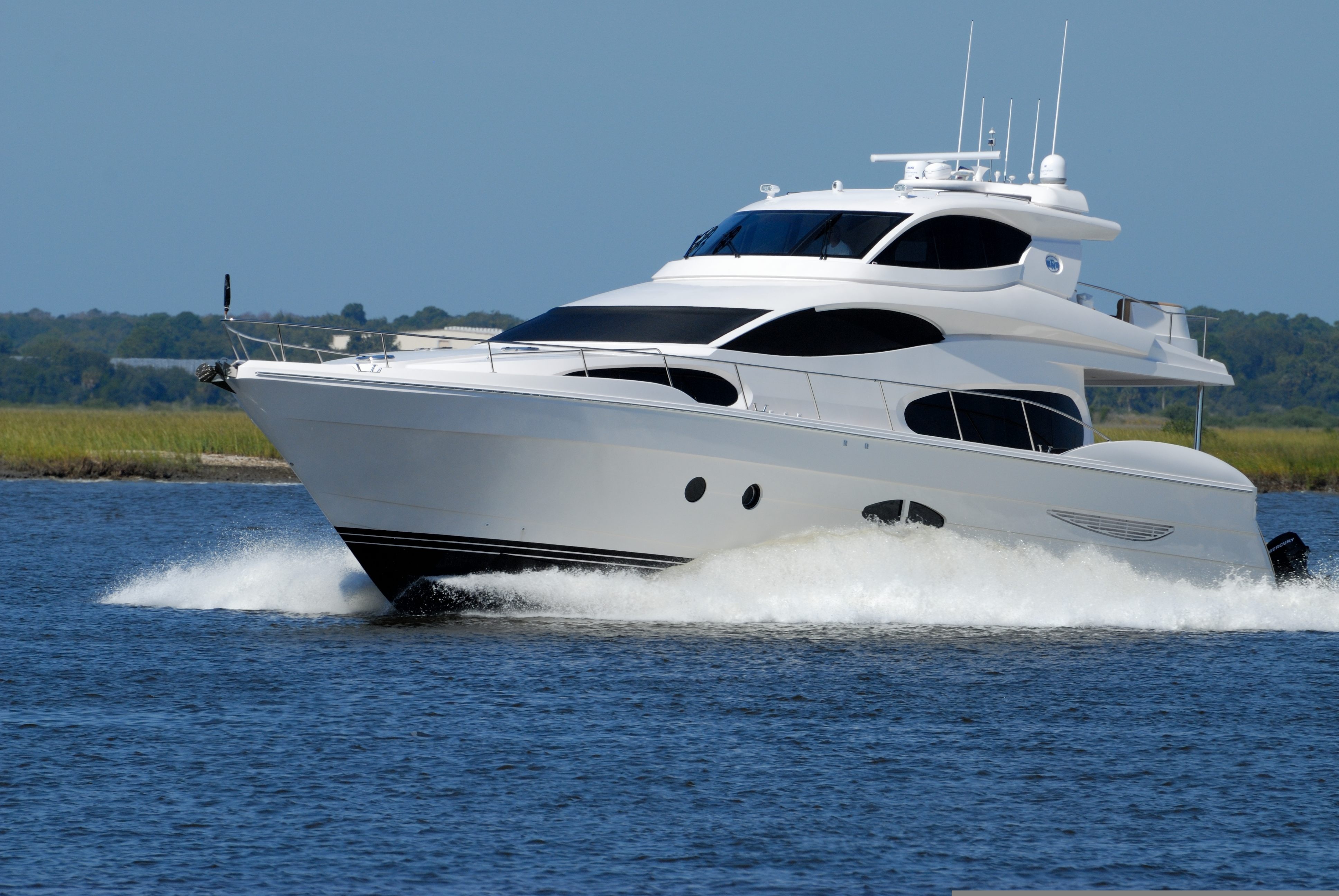 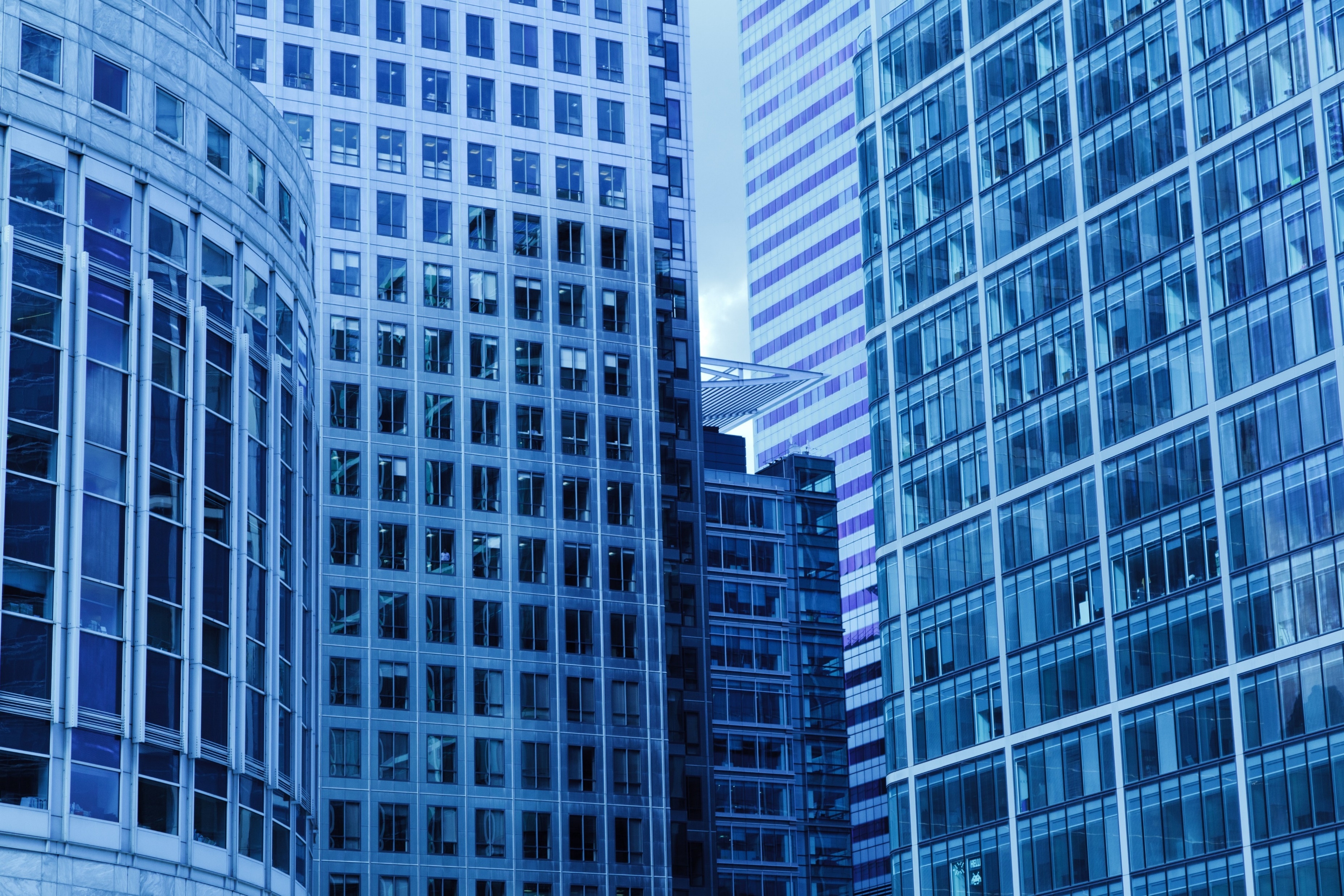 Q & A
Versatile Applicationsfor ANY Smooth GlassSurface
Increased Privacy
Reduced Glare
Fast Transition Time
UV Protection
Heat Rejection
COMMERCIAL
MARINE
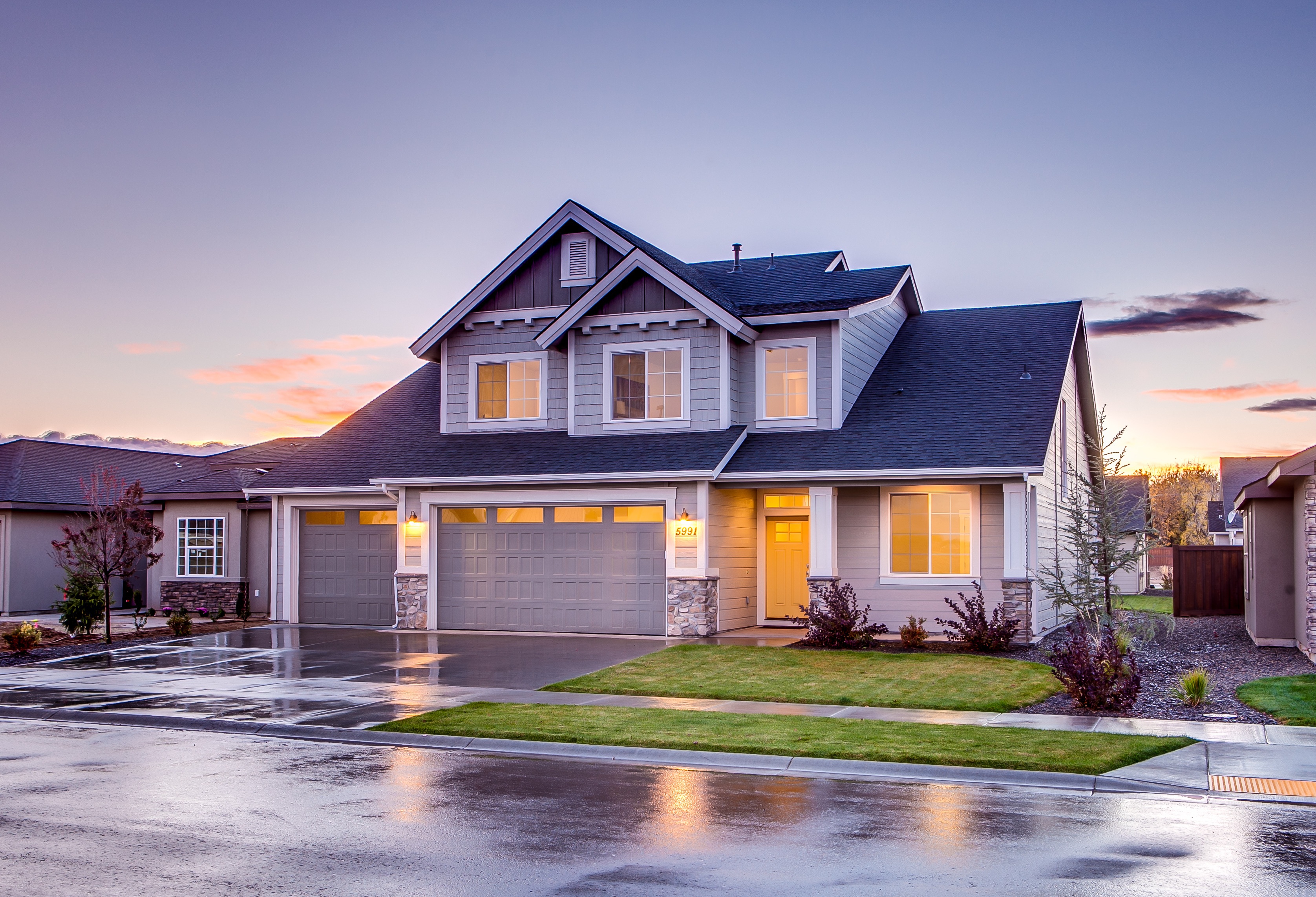 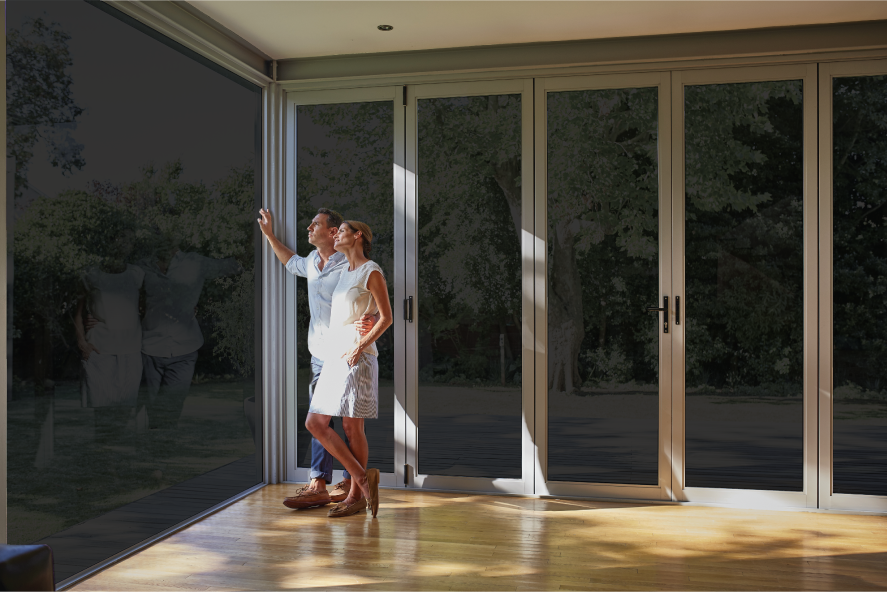 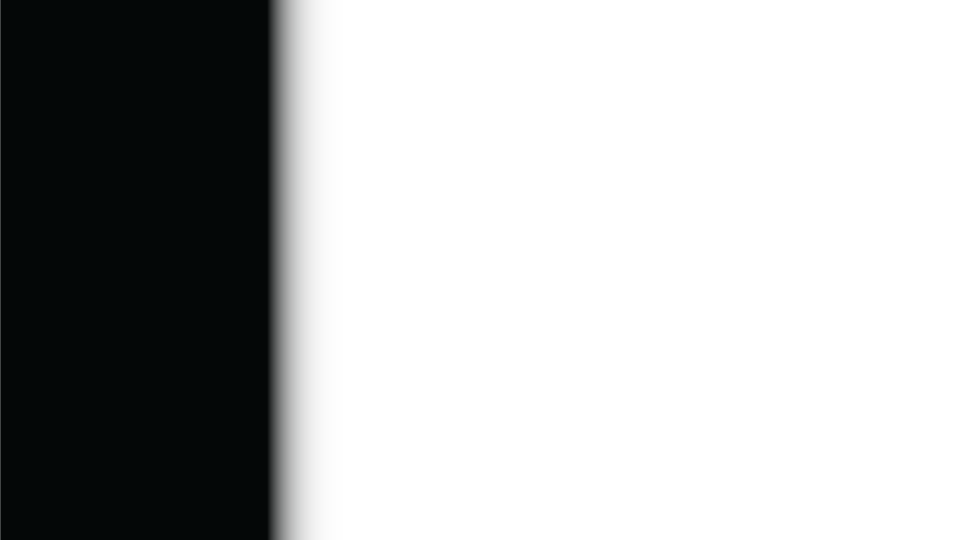 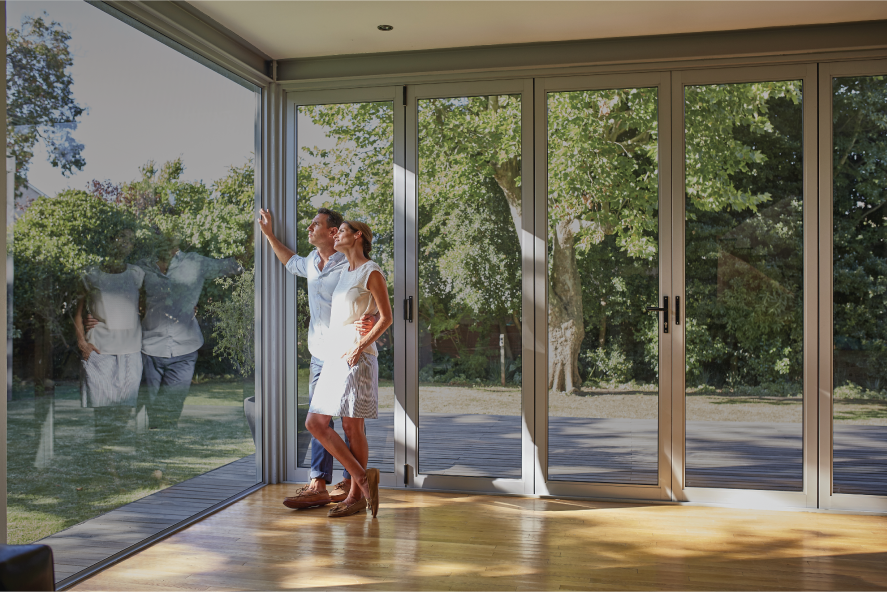 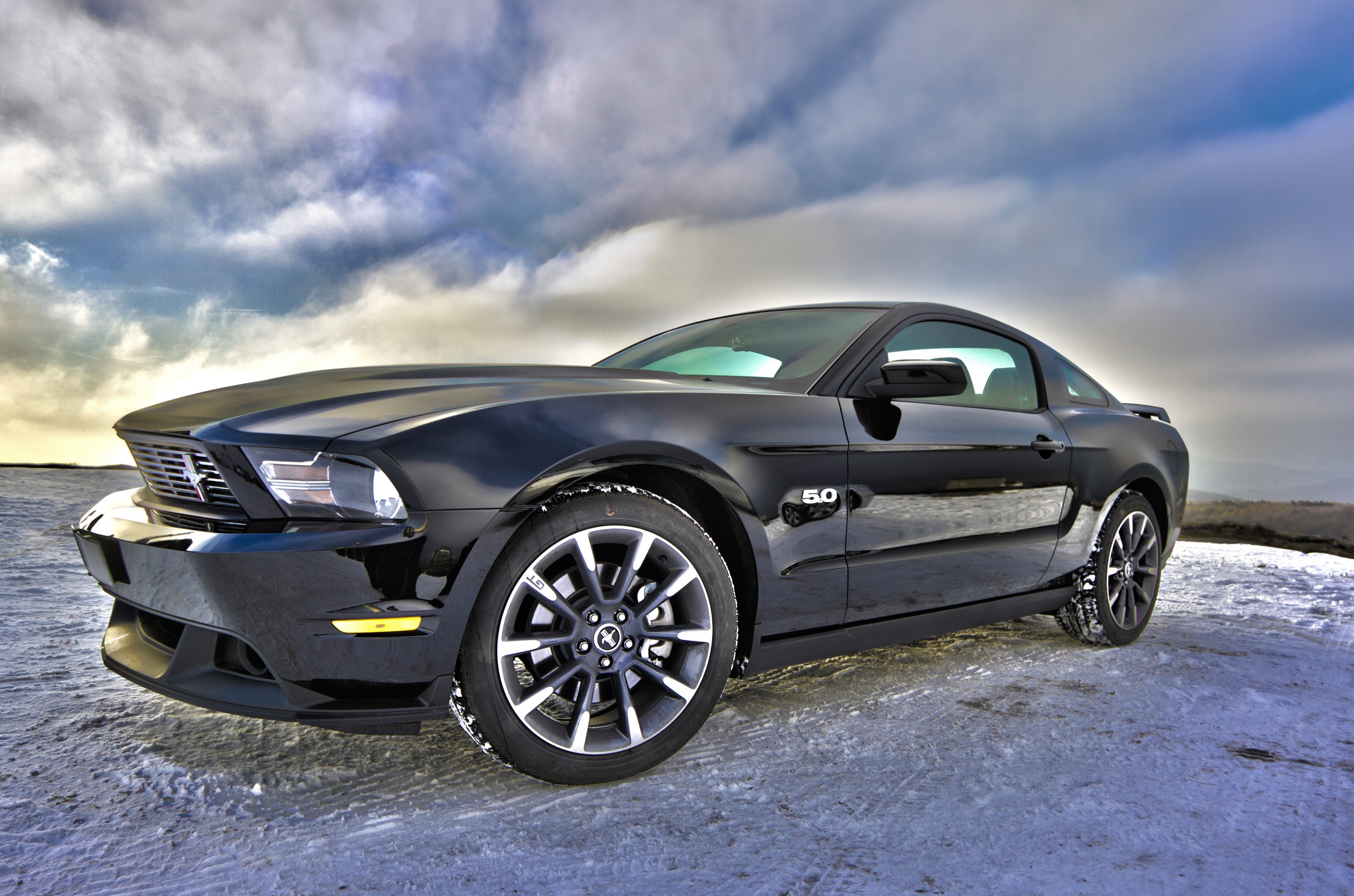 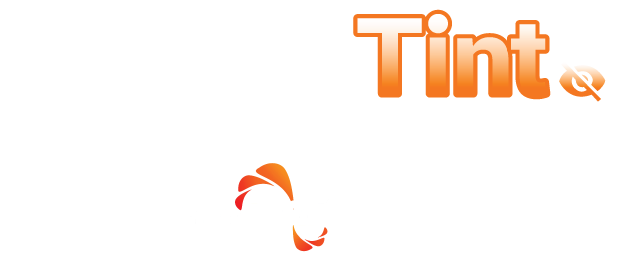 COMPANY OVERVIEW
WHAT IS STEALTH TINT ?
AUTOMOTIVE
RESIDENTIAL
APPLICATIONS
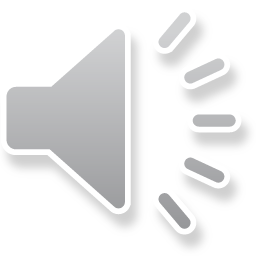 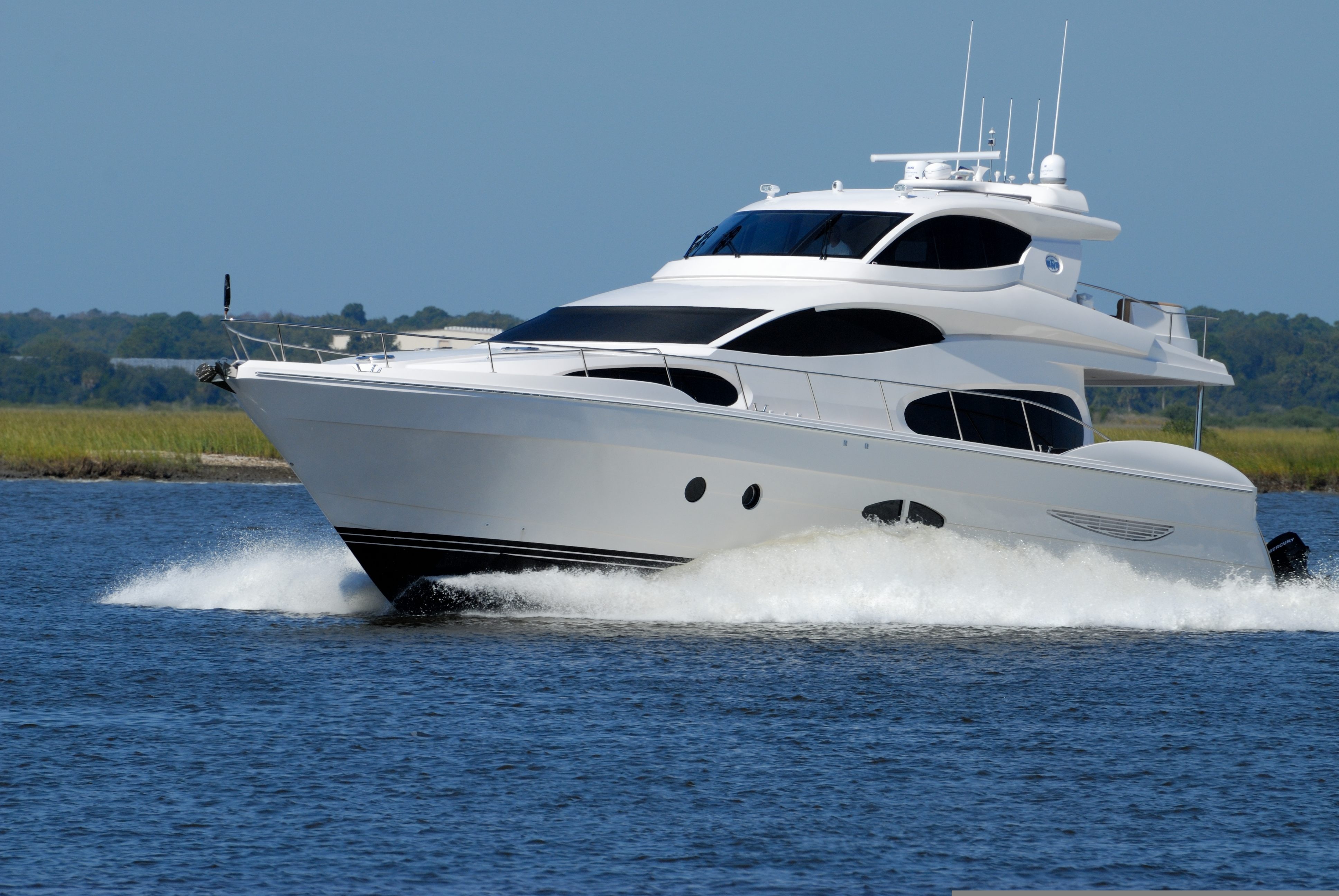 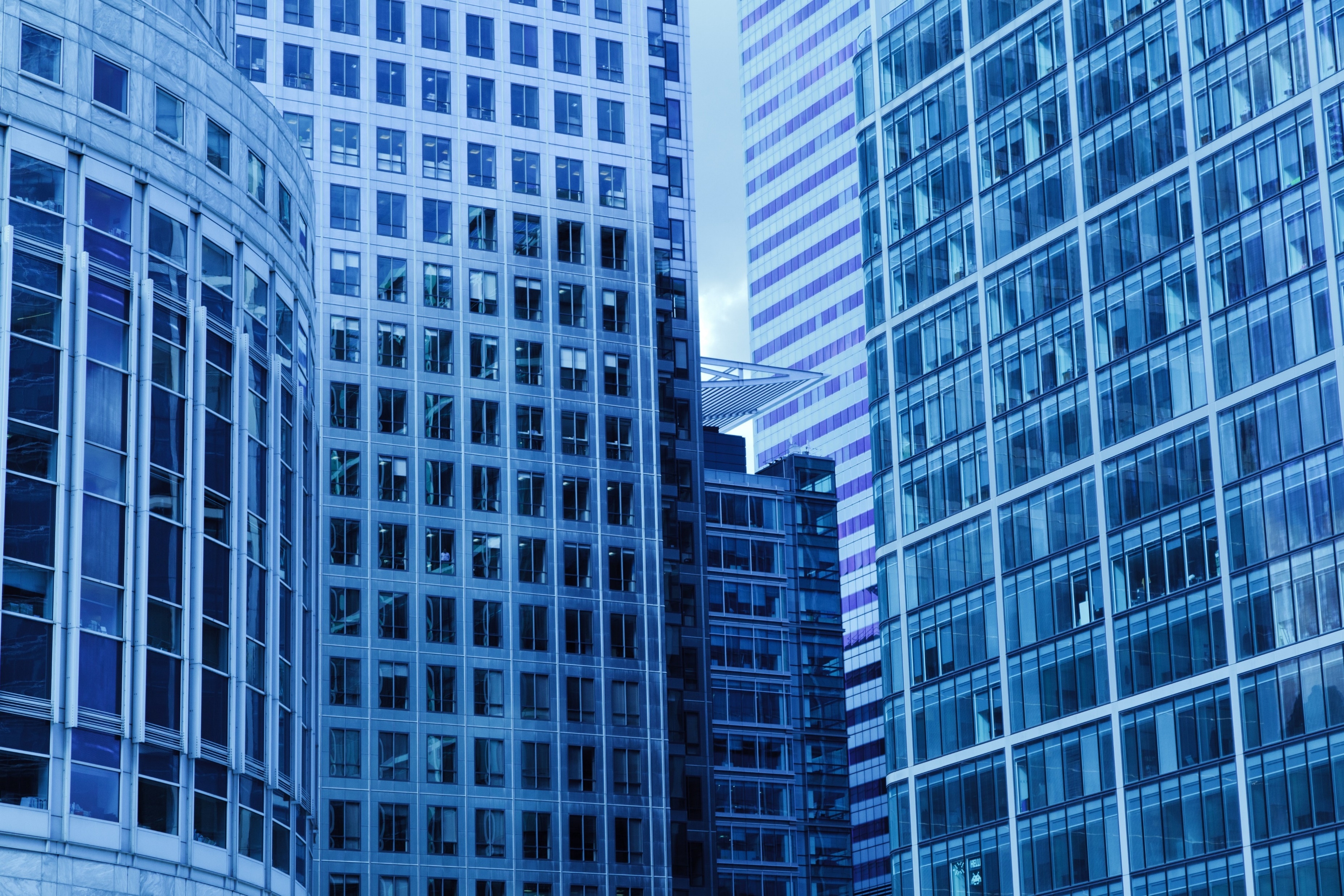 Q & A
COMMERCIAL
MARINE